Chào mừng các con đến với môn Khoa học tự nhiên 6
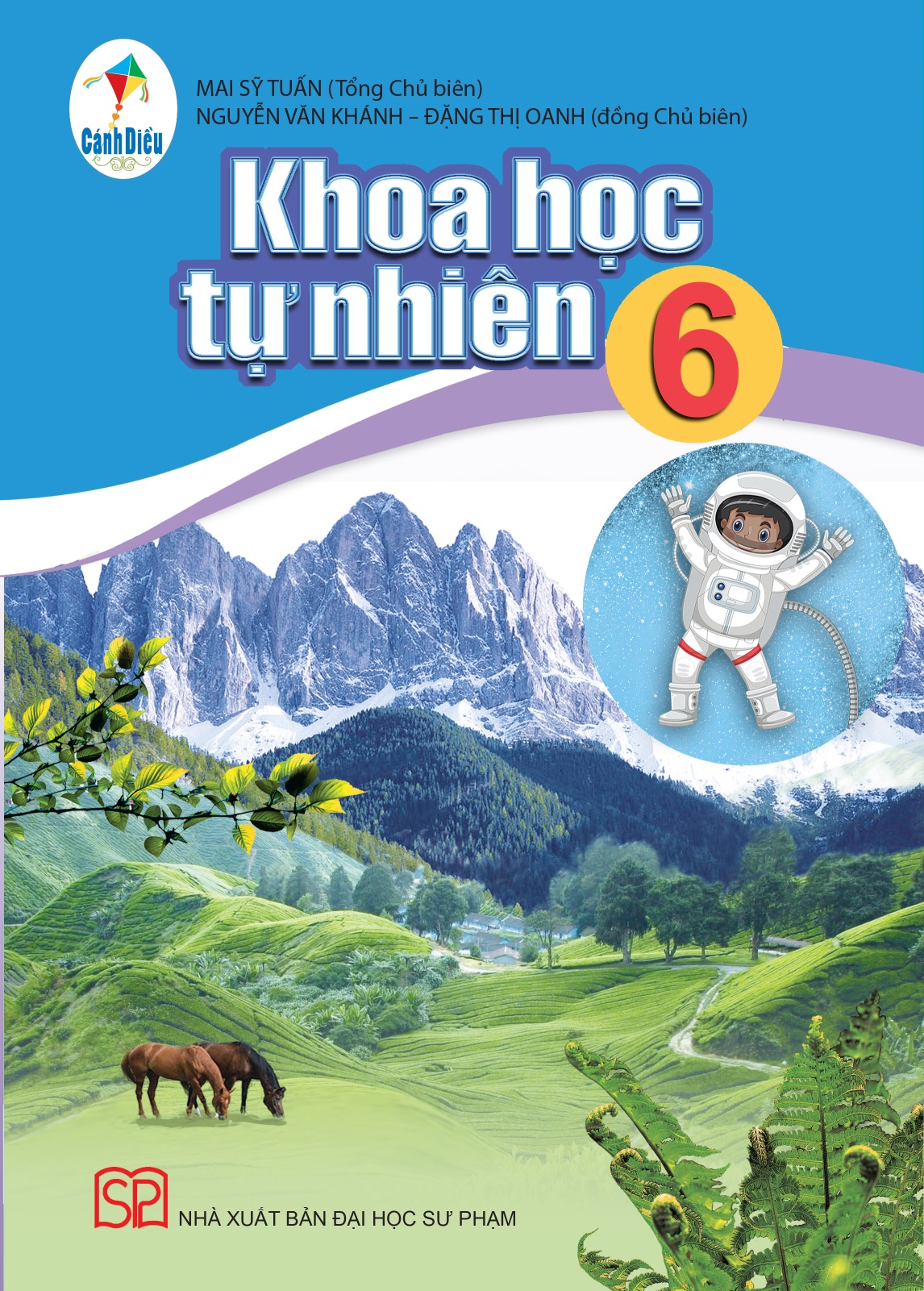 Phần 1: Giới thiệu về khoa học tự nhiên và các phép đo
Phần 2: Chất và sự biến đổi của chất
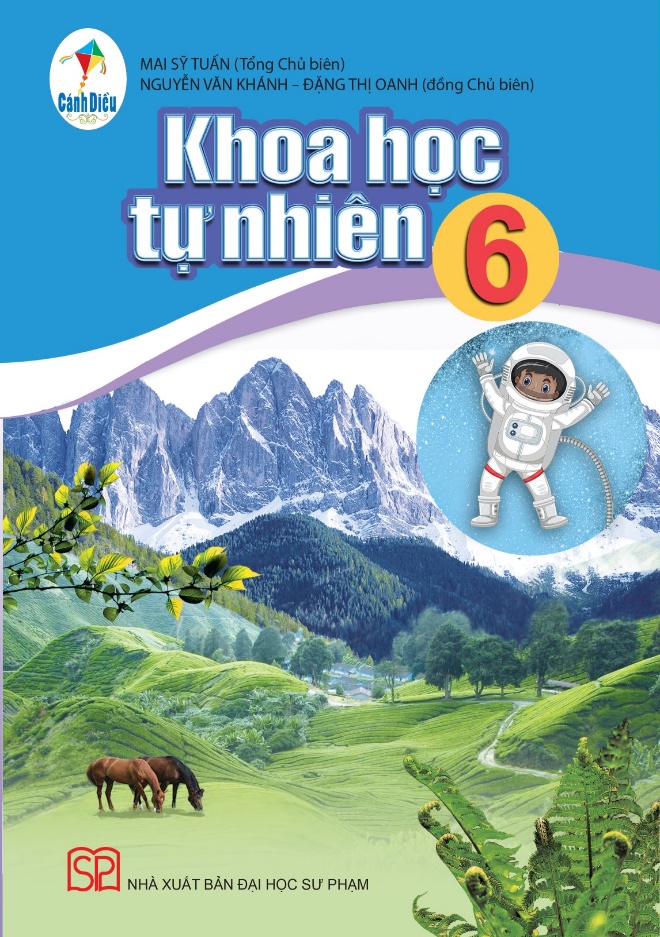 Phần 3: Vật sống
5 phần
Phần 4: Năng lượng và sự biến đổi
Phần 5: Trái Đất và bầu trời
Phần 1: Giới thiệu về khoa học tự nhiên và các phép đo
CHỦ ĐỀ 1: GIỚI THIỆU VỀ KHOA HỌC TỰ NHIÊN, DỤNG CỤ ĐO VÀ AN TOÀN THỰC HÀNHBÀI 1: GIỚI THIỆU VỀ KHOA HỌC TỰ NHIÊN ( 4 tiết)
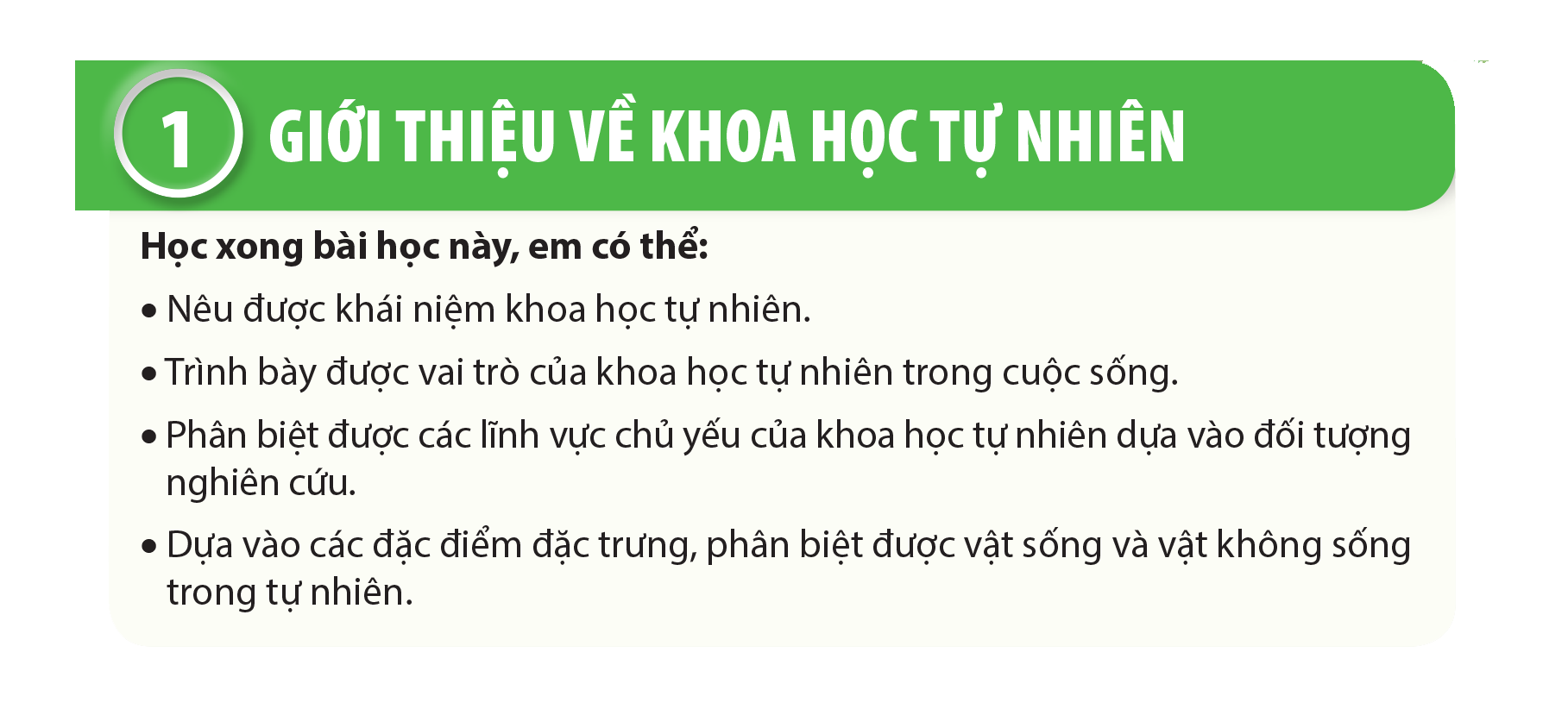 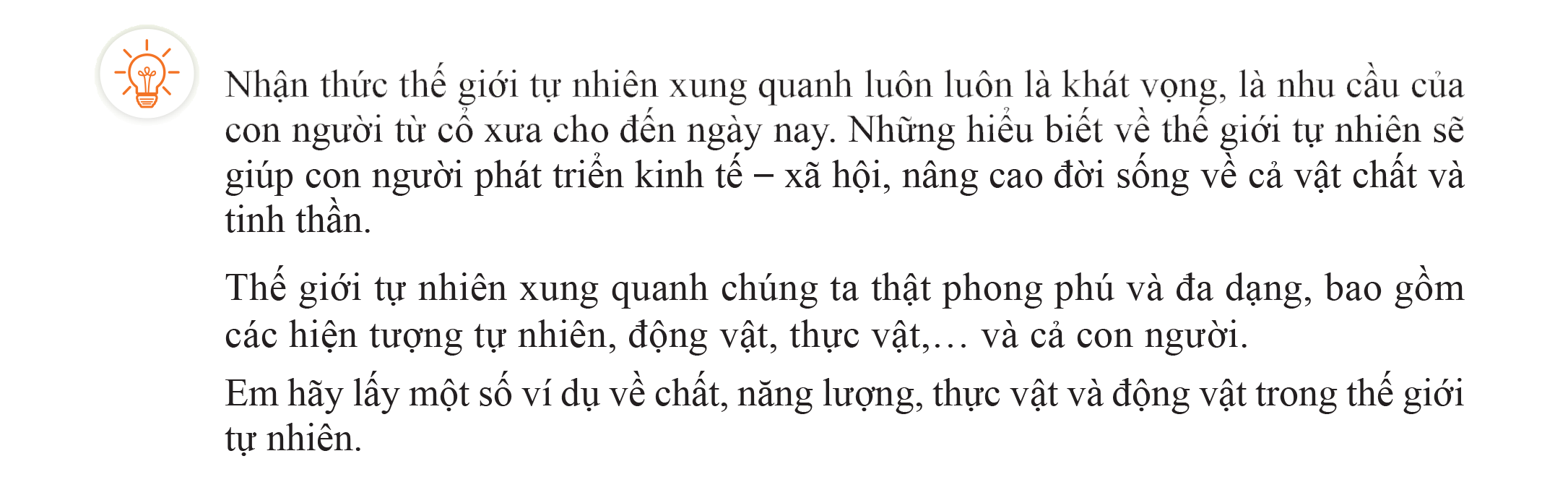 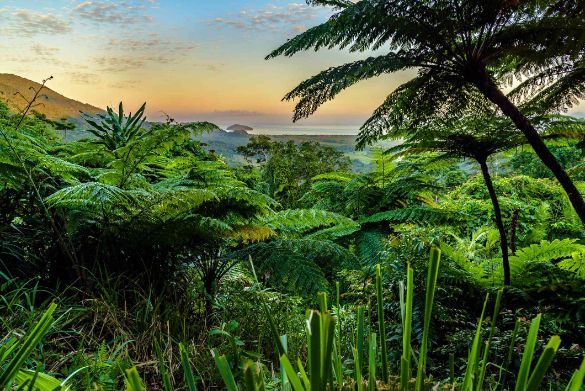 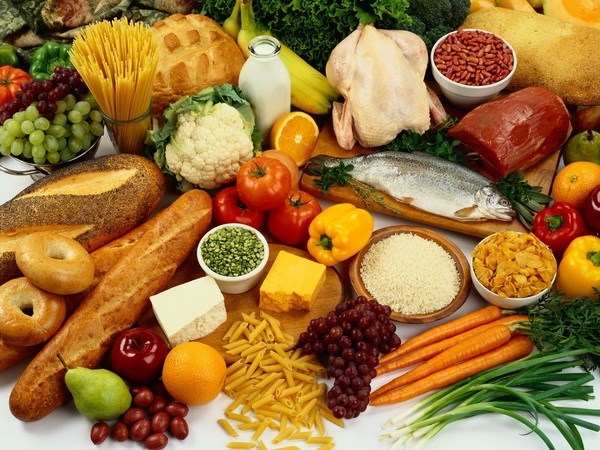 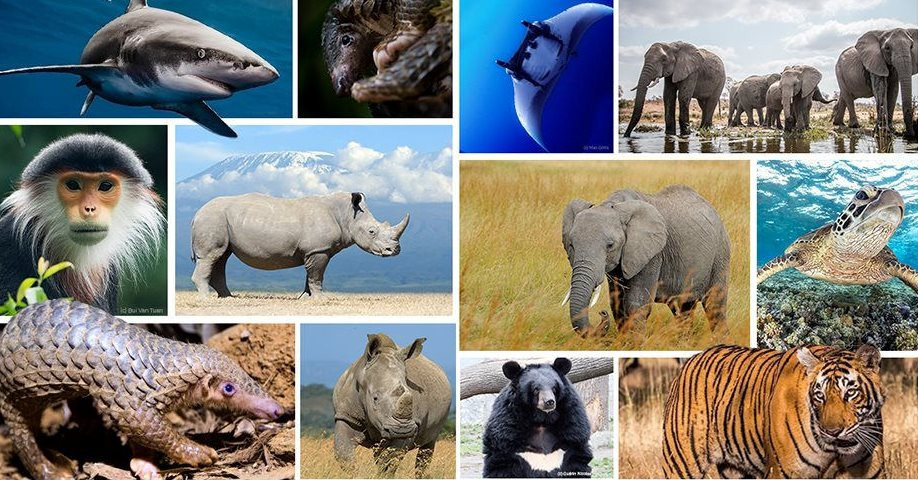 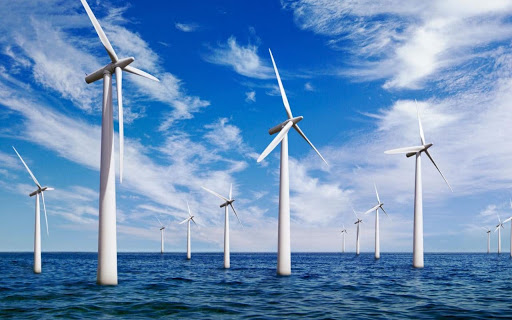 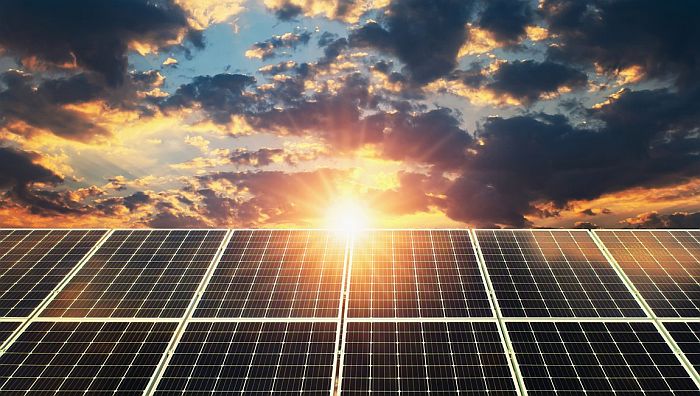 I. Thế nào là khoa học tự nhiên ?
- Khoa học tự nhiên nghiên cứu các sự vật, hiện tượng của thế giới tự nhiên và ảnh hưởng của thế giới tự nhiên đến cuộc sống của con người.
- Những người chuyên nghiên cứu khoa học tự nhiên là các nhà khoa học trong lĩnh vực khoa học tự nhiên.
- Phương pháp nghiên cứu chúng là tìm hiểu để khám phá những điều mà con người chưa biết về thế giới tự nhiên, hình thành tri thức khoa học.
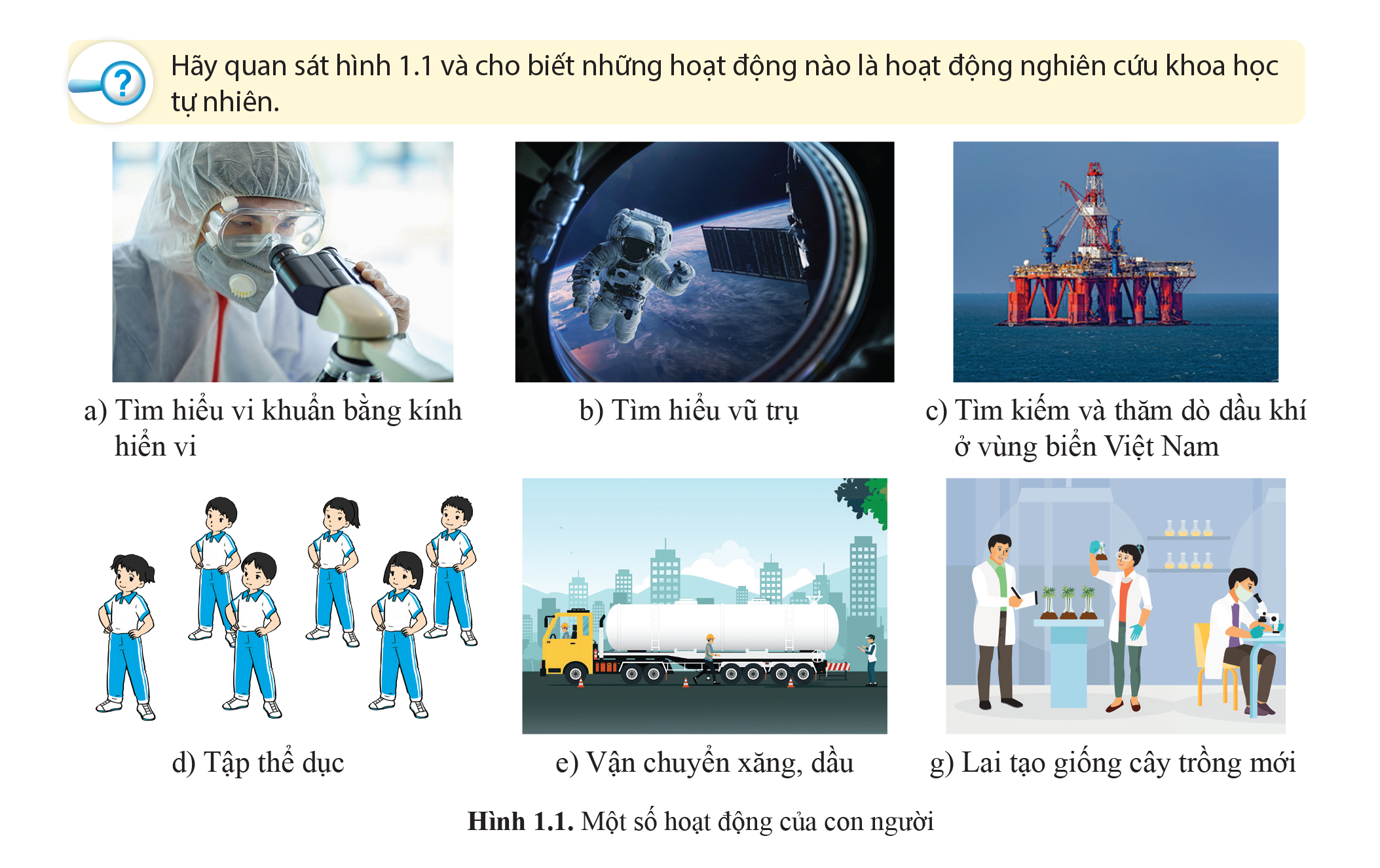 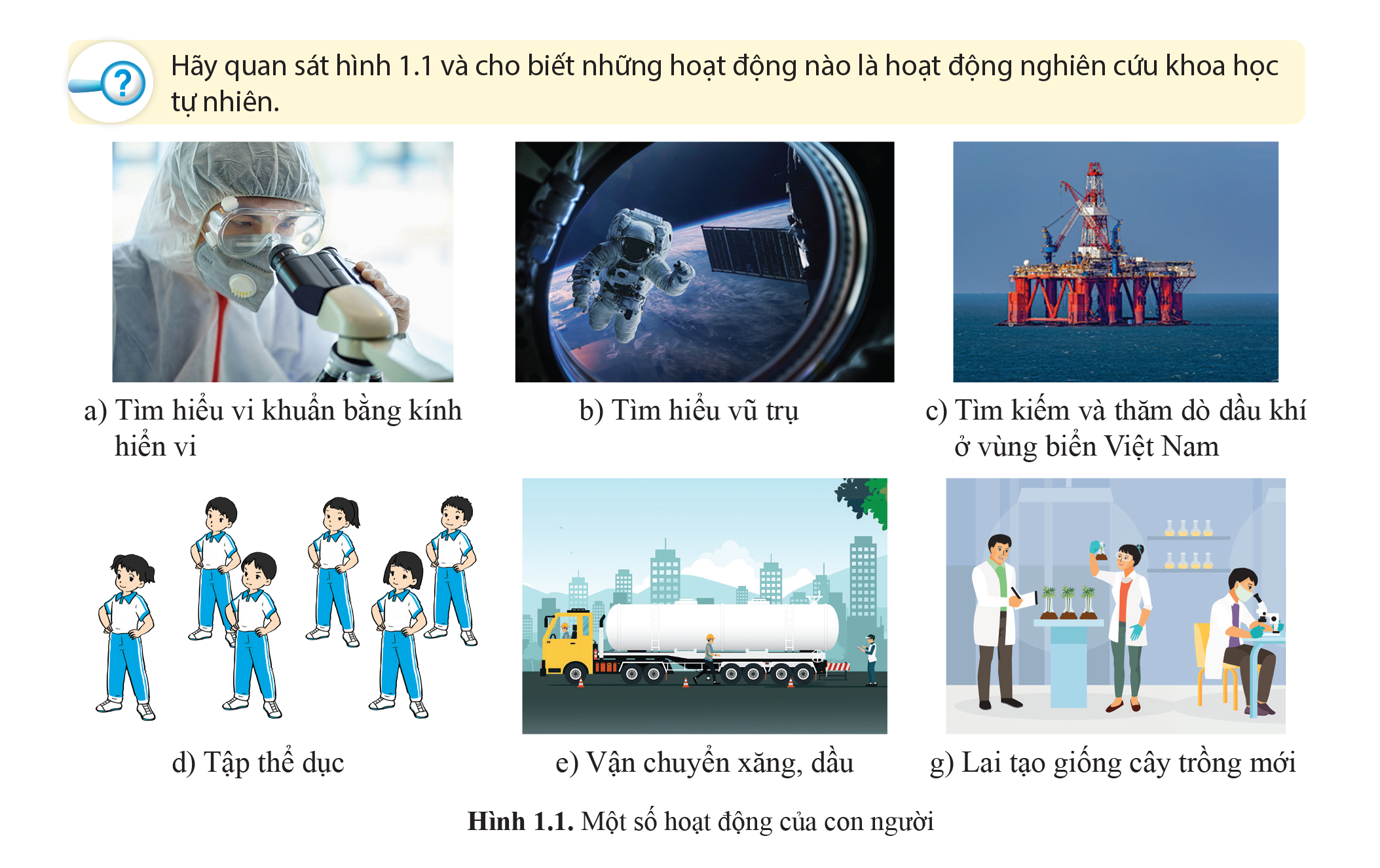 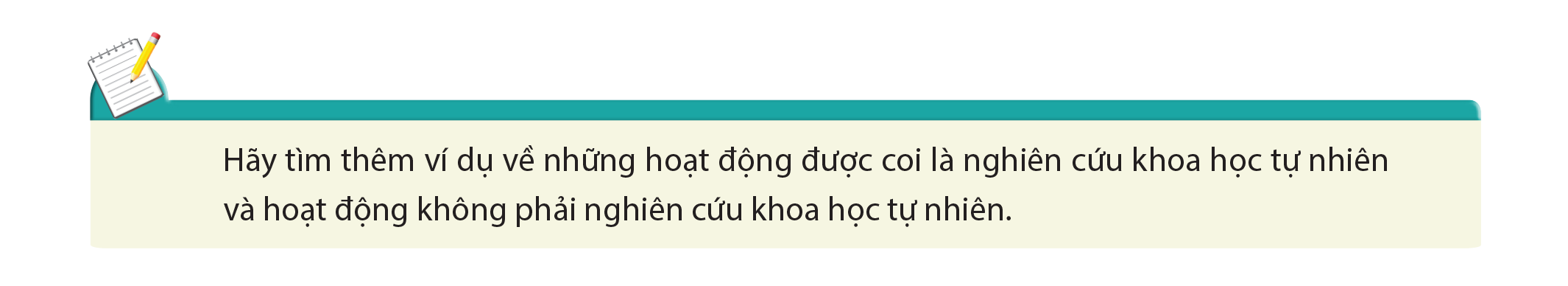 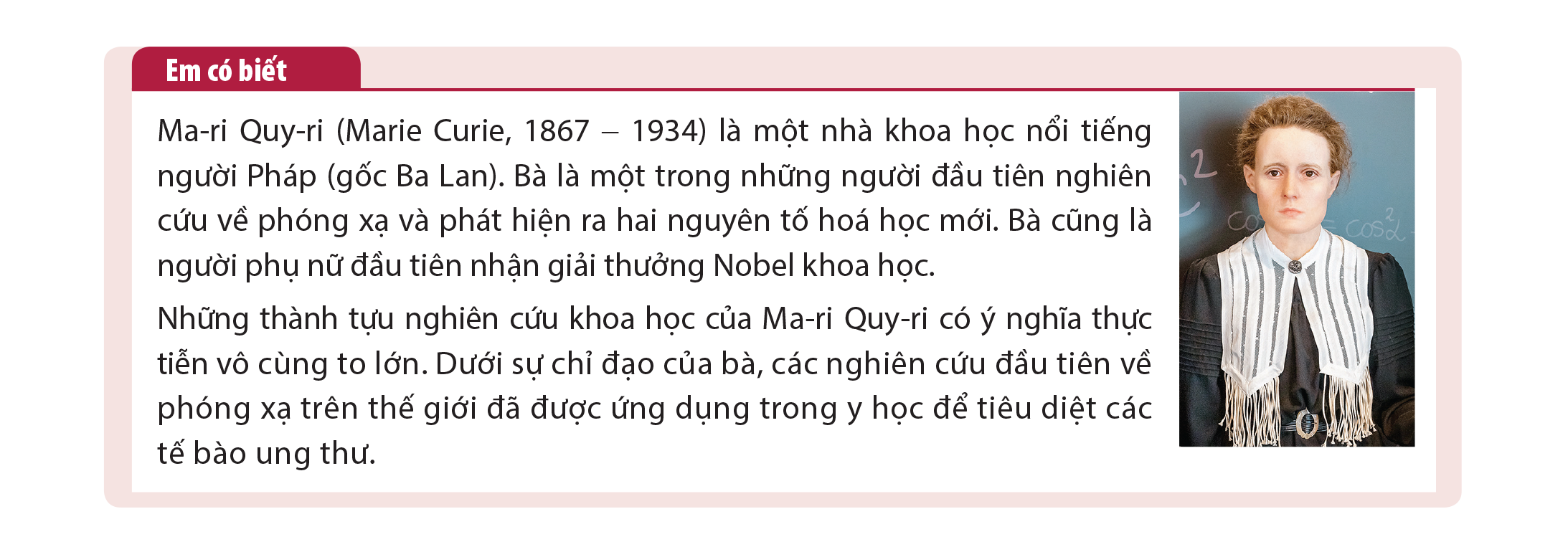 -  Chế tạo máy móc, Nghiên cứu vacxin, Khám phá vũ trụ, tìm nguyên tố mới, Tìm hiểu về biến chủng covid, Khám phá các thành phần trong lớp vỏ trái đất, Nghiên cứu sự sống trên các hành tinh khác, Nghiên cứu sự biến đổi chất trong tự nhiên ,Hoạt động tìm ra giải pháp cải thiện tình trạng bạo lực học đường …
- Chơi đá bóng, đánh đàn, đi xe đạp, ăn uống, ca hát, nhảy múa, trồng cây, …
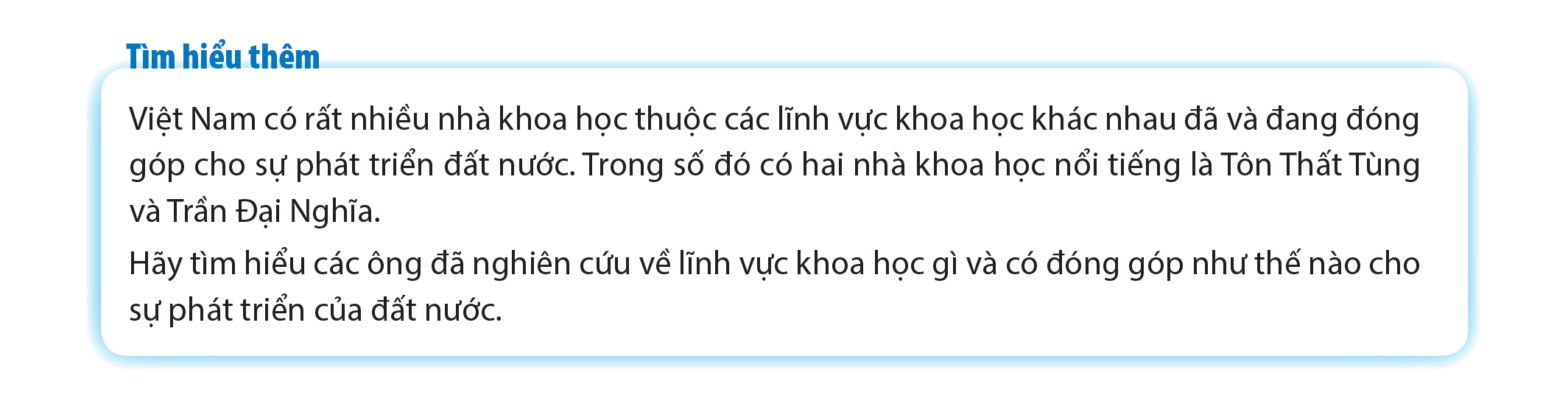 II. Vai trò của khoa học tự nhiên trong đời sống.
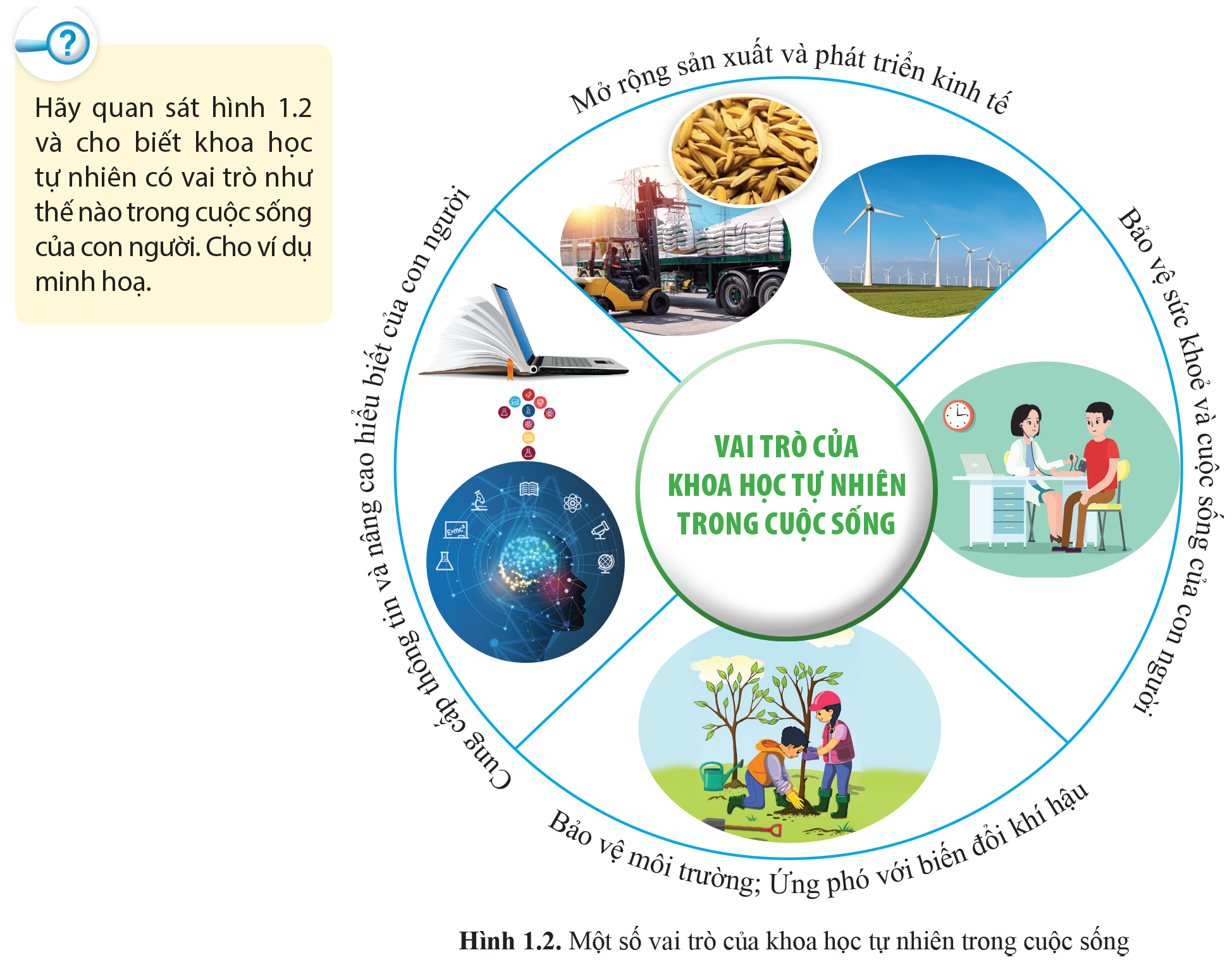 
- Cung cấp thông tin mới và nâng cao hiểu biết của con người. 
   VD: Tìm hiểu về hệ mặt trời.
- Mở rộng sản xuất và phát triển kinh tế.
  VD: Lai tạo ra một giống lúa mới.
- Bảo vệ sức khỏe và cuộc sống của con người.
 VD: Nghiên cứu Vắcxin phòng bệnh.
- Bảo vệ môi trường: Ứng phó biến đổi khí hậu.
   VD: Nghiên cứu đặc điểm hình thái vùng núi cao, để đưa ra cảnh báo, biện pháp chống sói mòn, sạt lở đất.
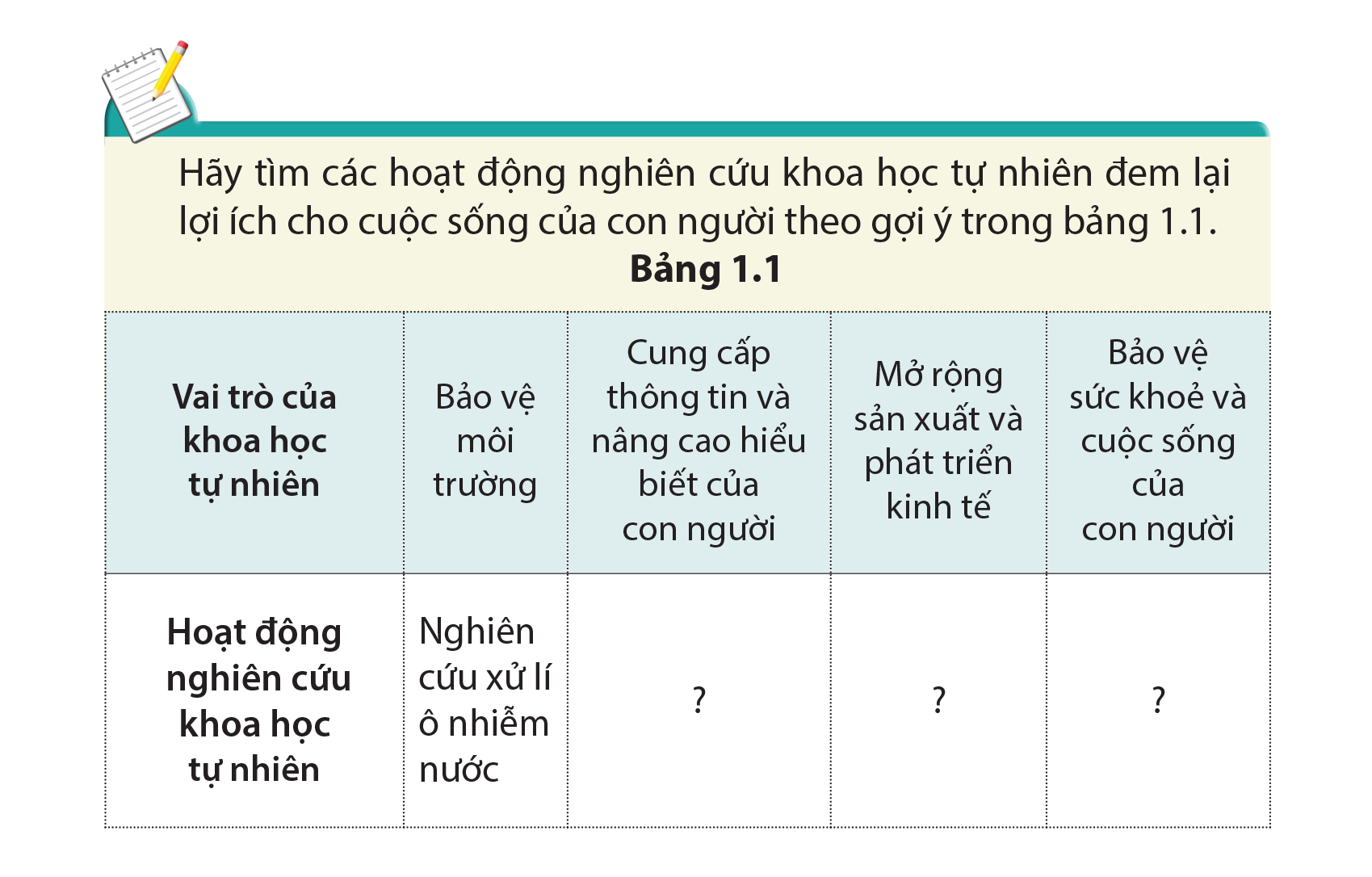 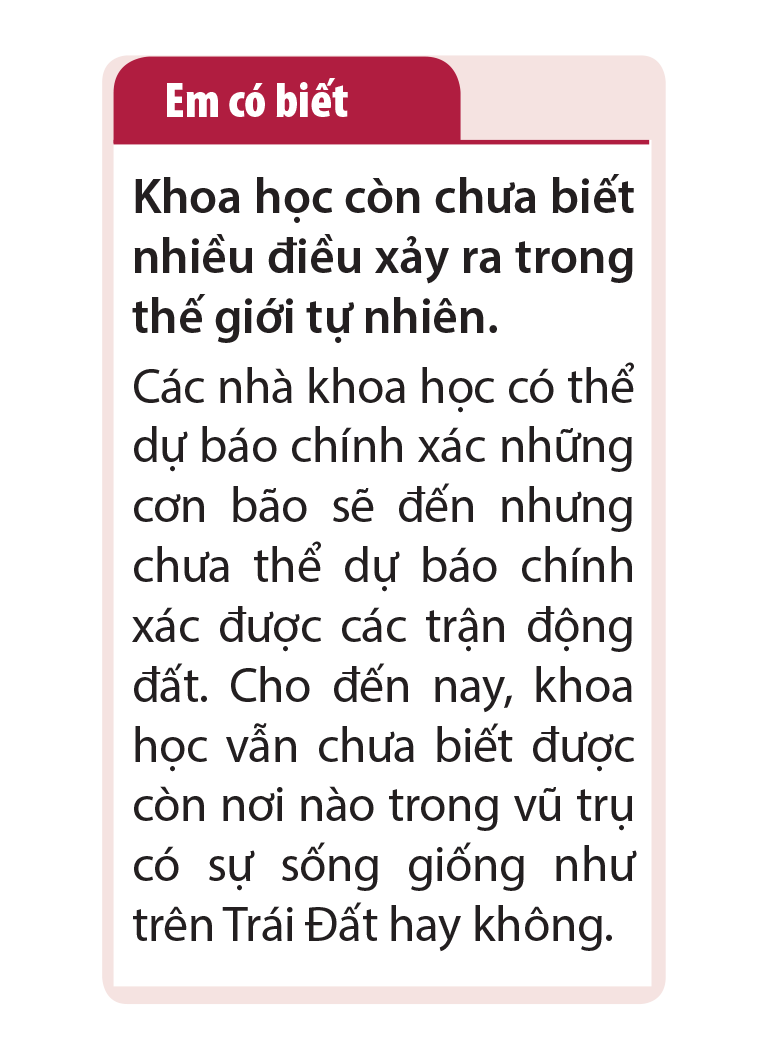 III. Các lĩnh vực chủ yếu của khoa học tự nhiên.
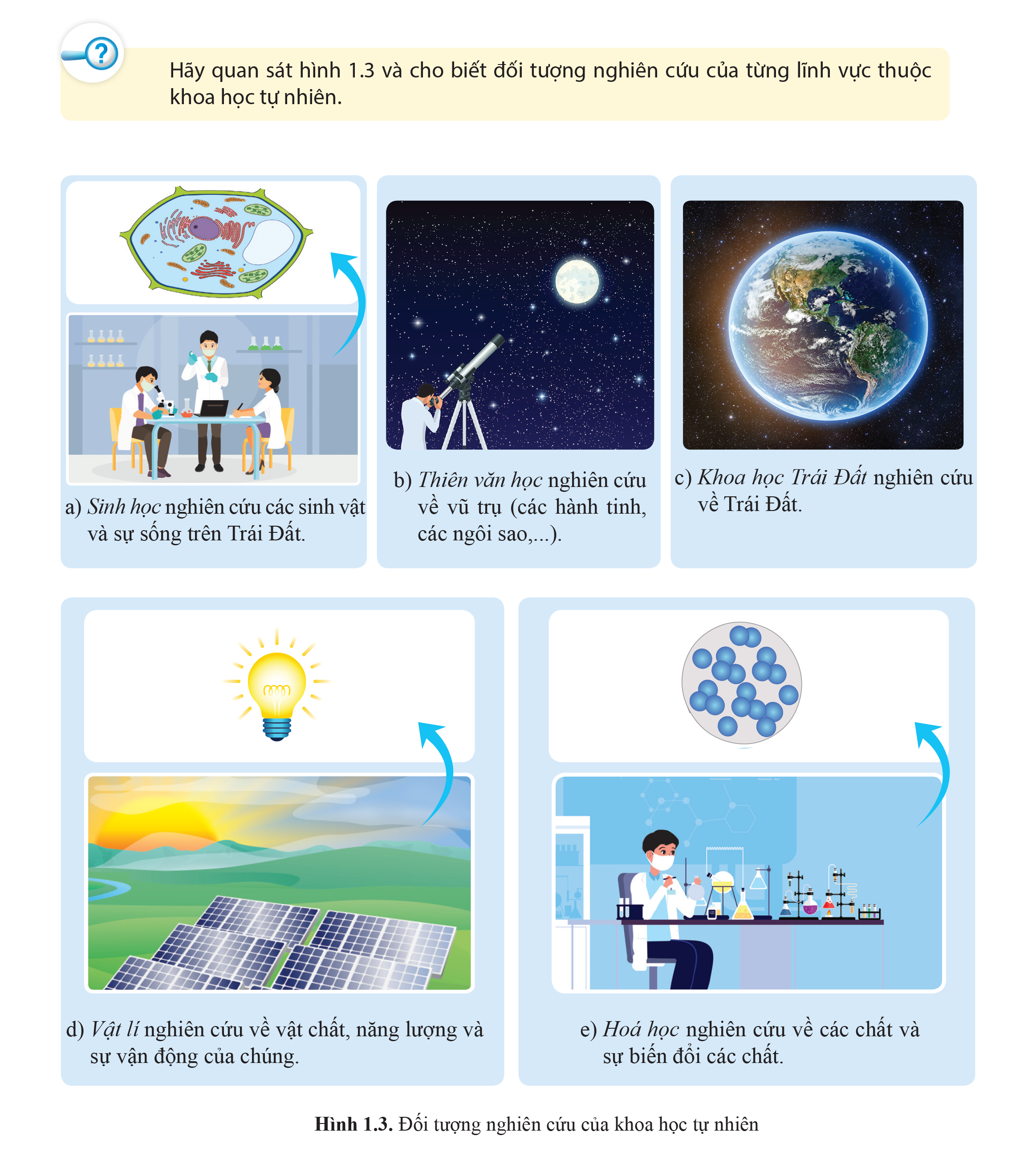 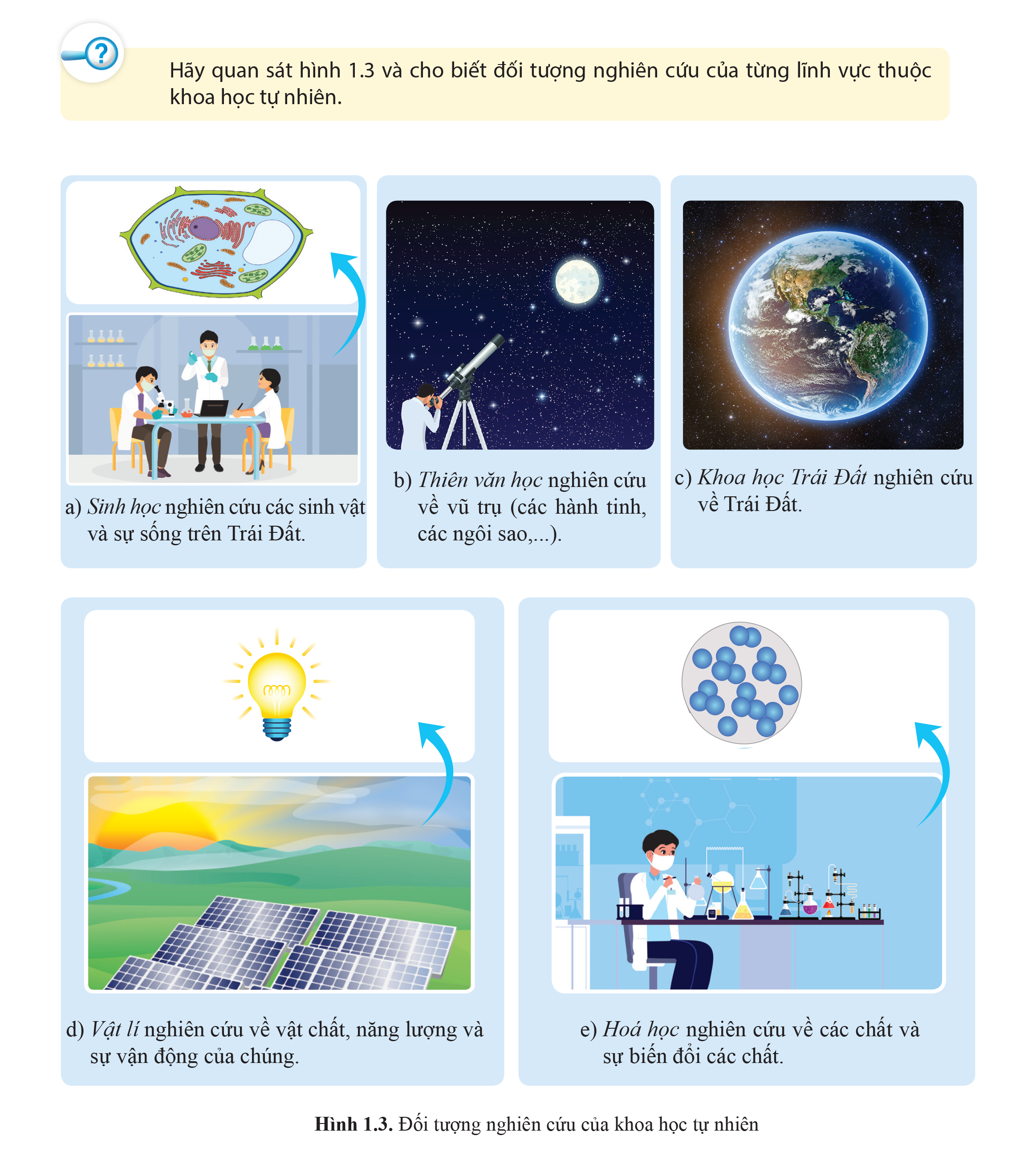 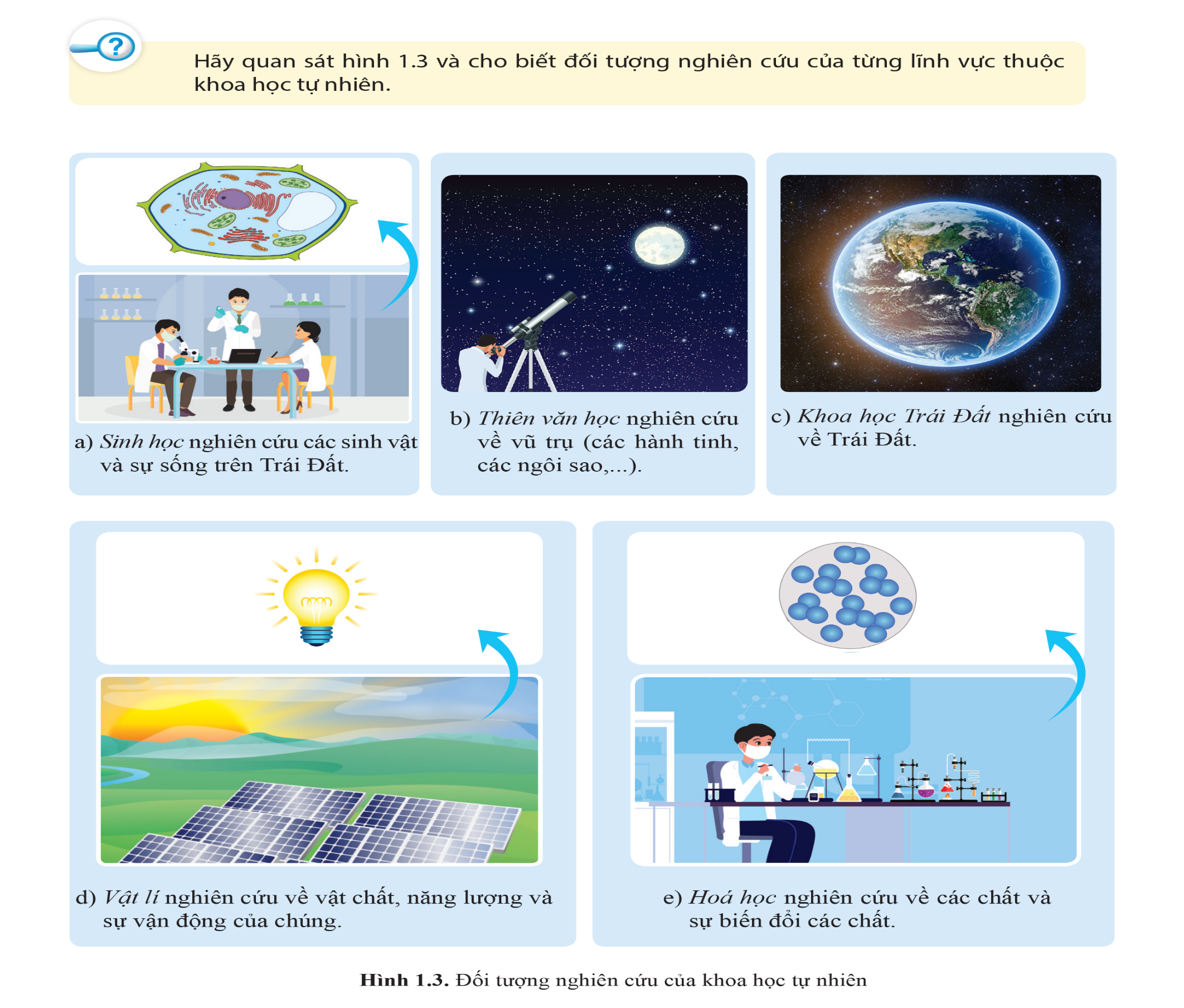 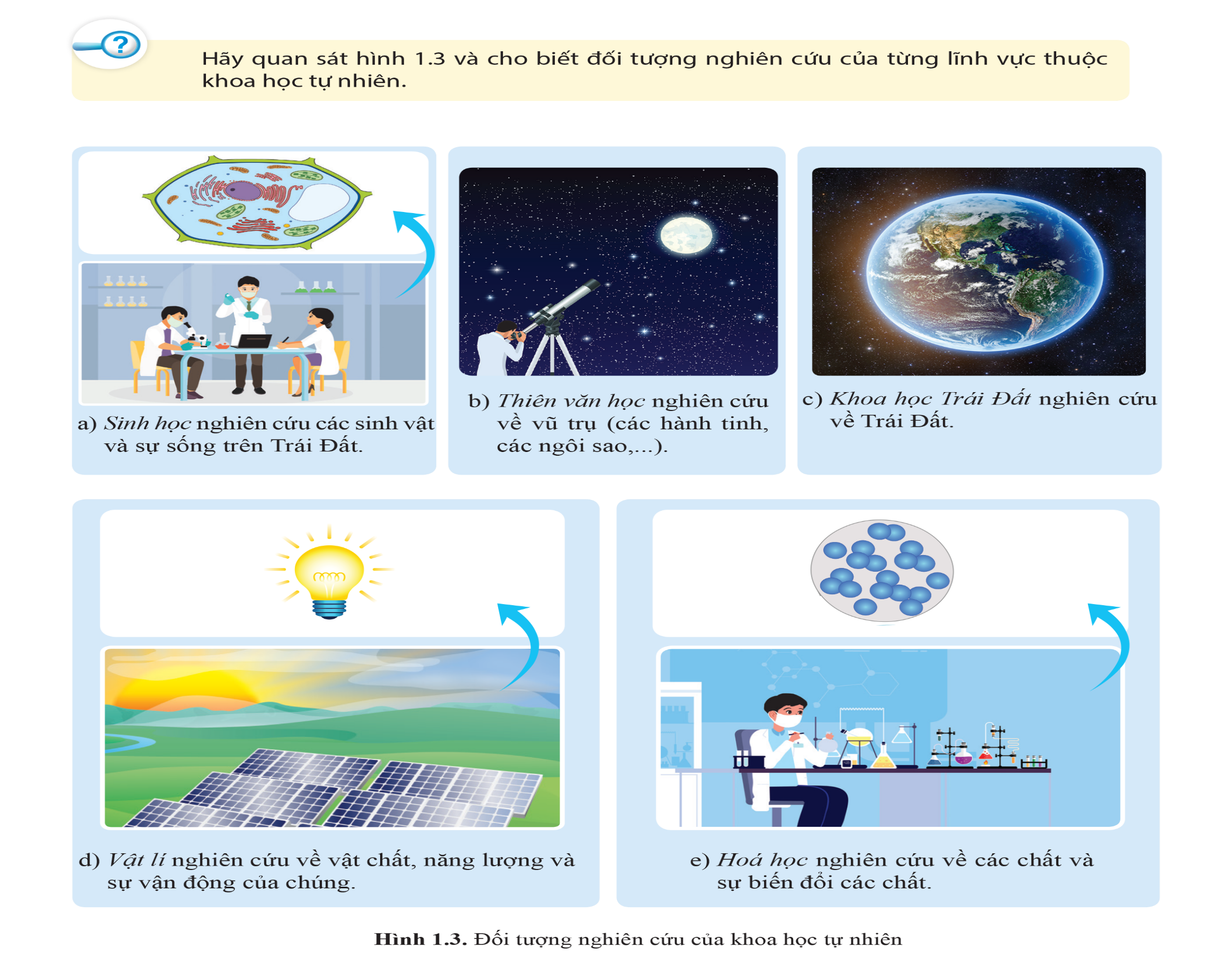 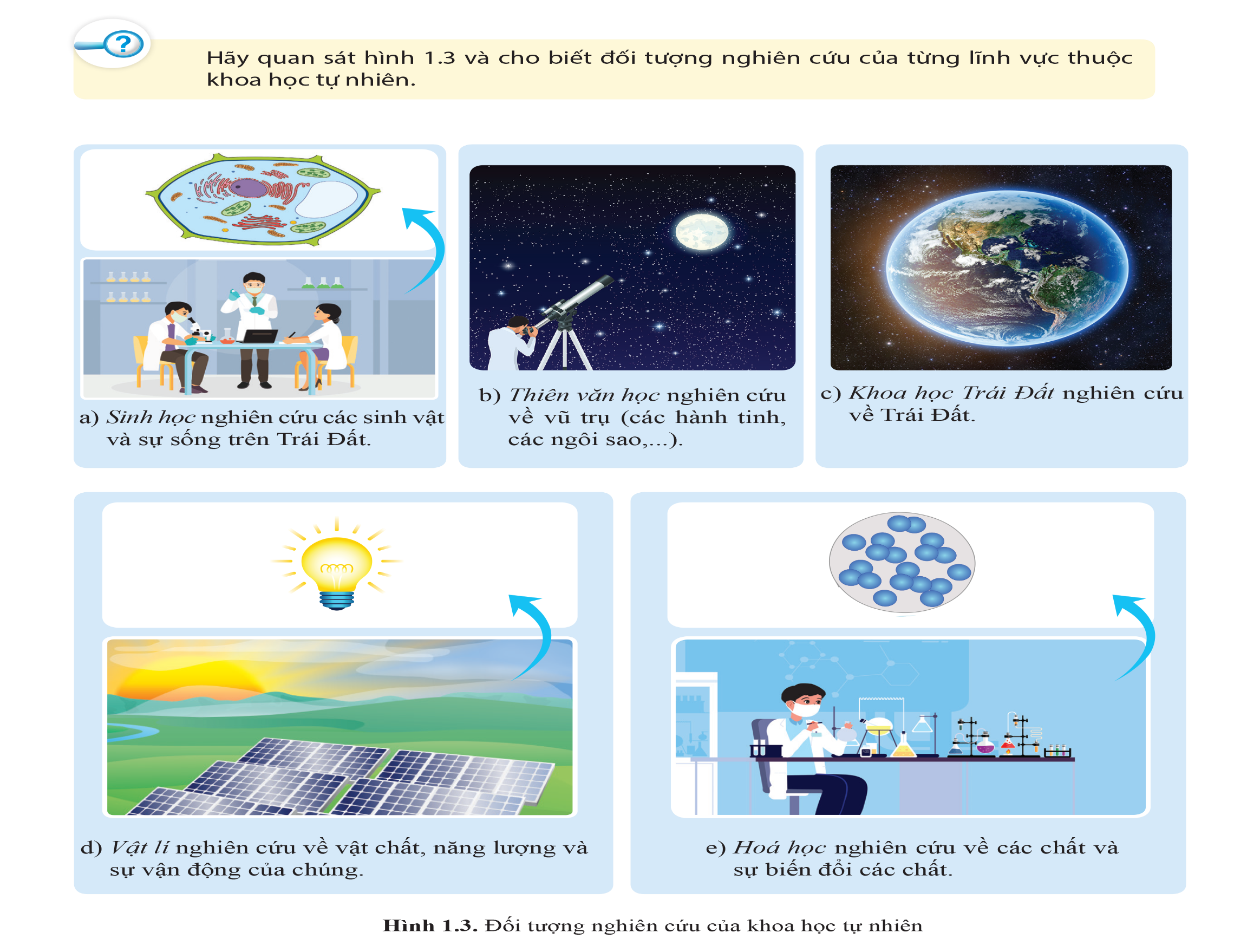 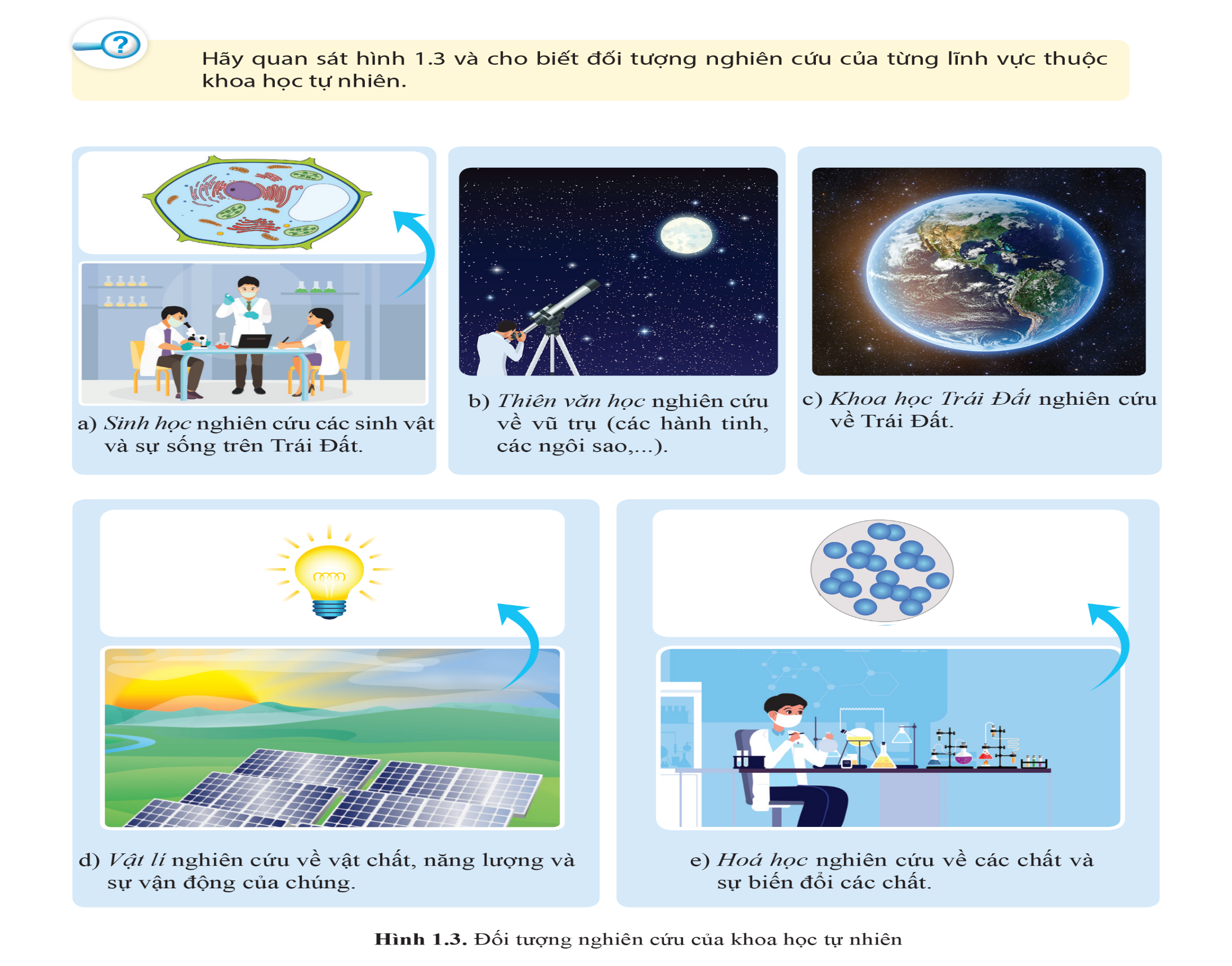 
Các lĩnh vực chủ yếu của khoa học tự nhiên là :
- Khoa học về sự sống: Sinh học.
- Khoa học về vật chất: Vật lí, hóa học, thiên văn học, khoa học Trái đất.
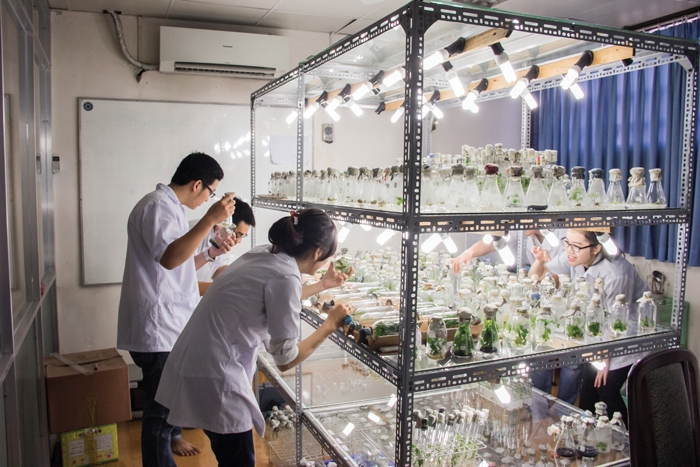 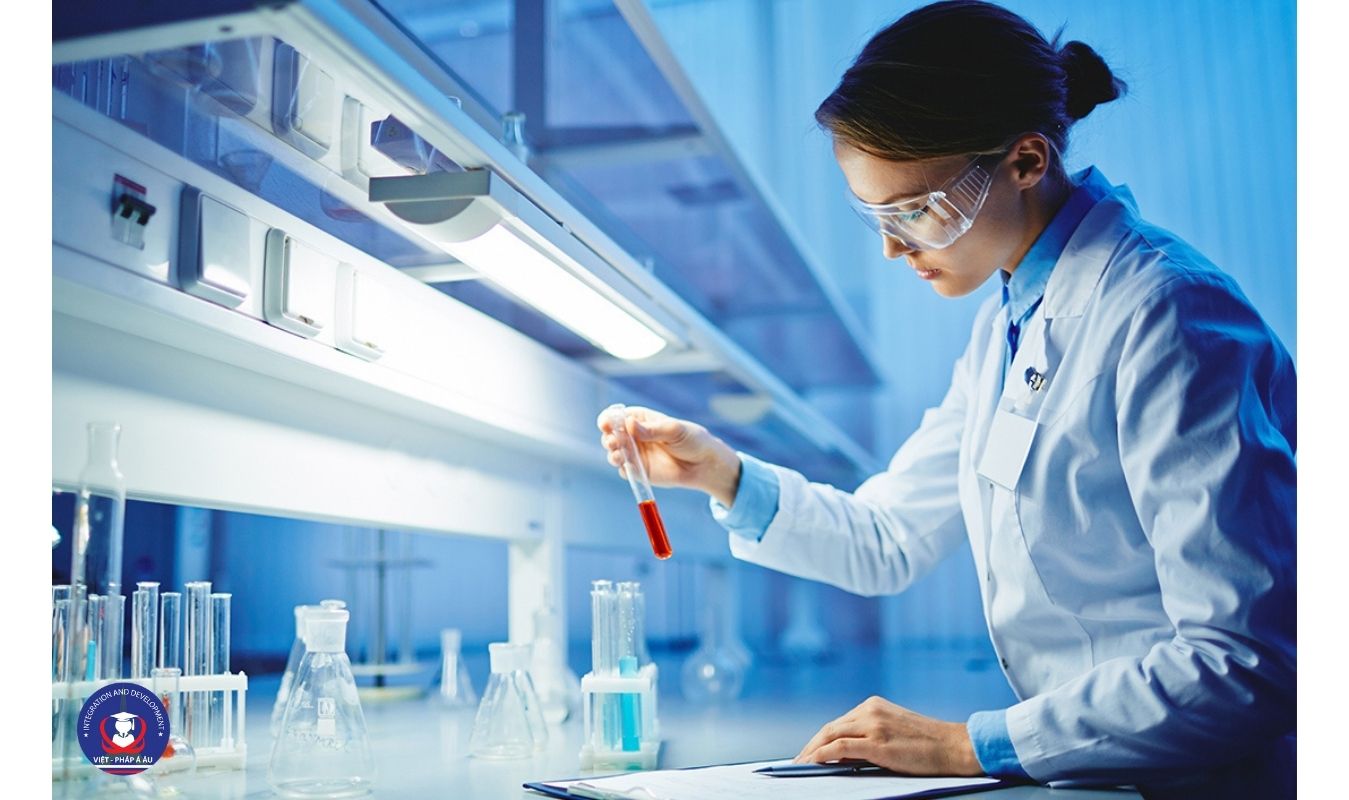 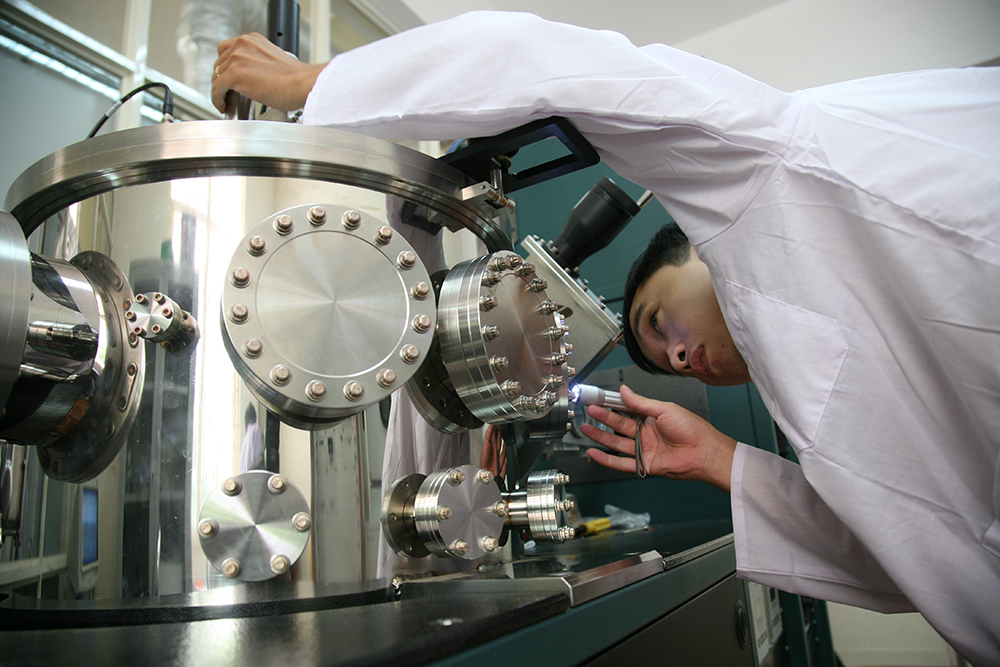 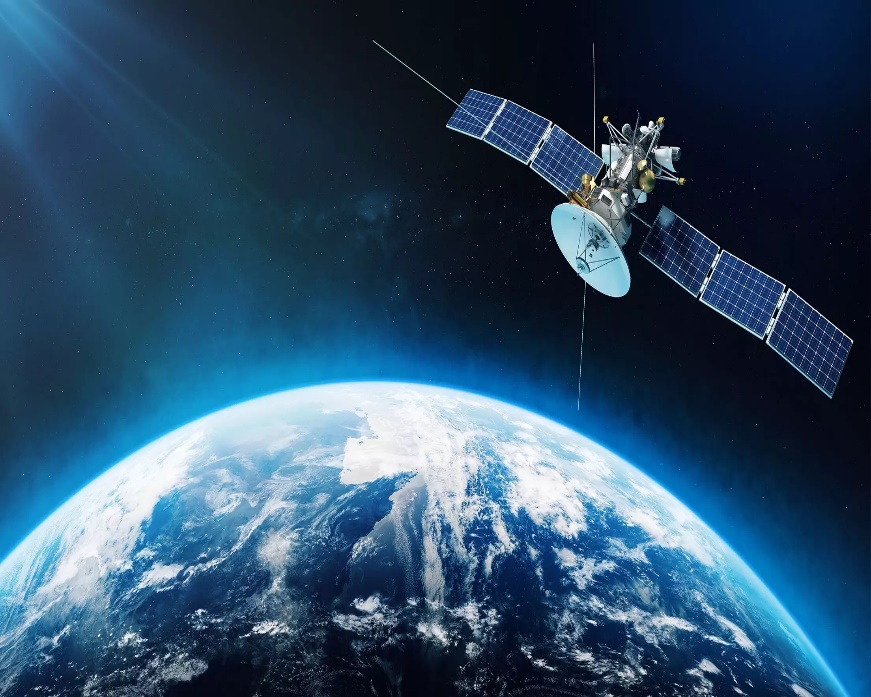 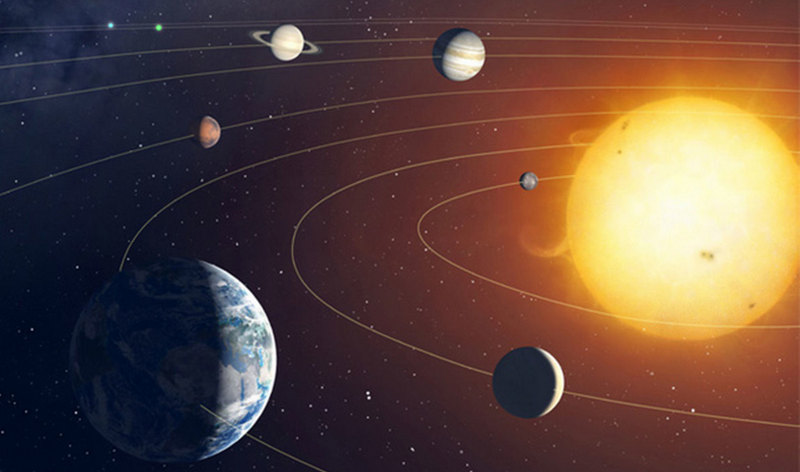 IV. Vật sống và vật không sống.
Hãy quan sát Hình 1.4 nêu tên đâu là vật sống và vật không sống?
- Vật sống: con cá, con chim, mầm cây, con sứa
- Vật không sống: xe đạp, cái cốc, đôi giày
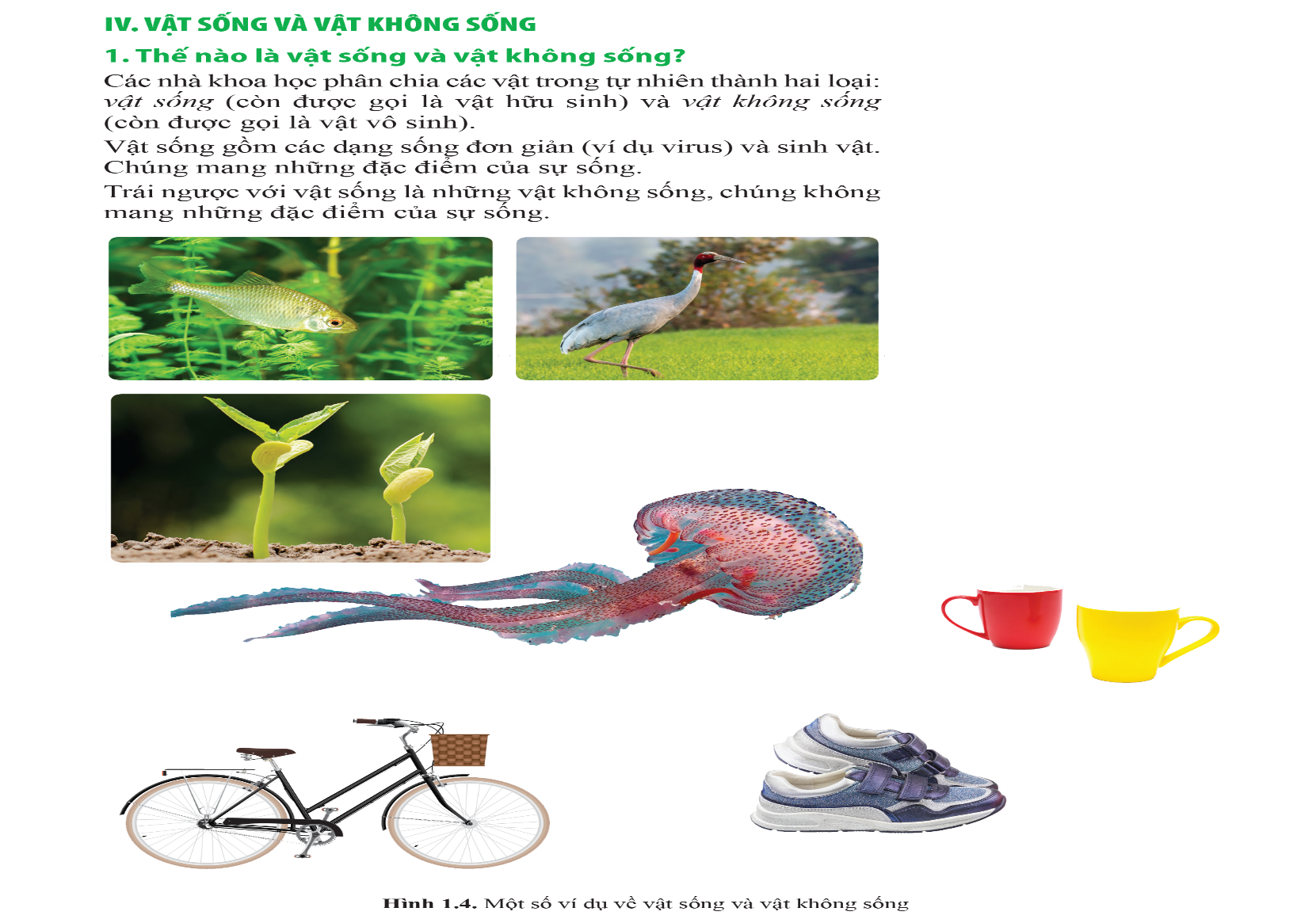 Quan sát hình và nêu những đặc điểm để nhận biết vật sống?
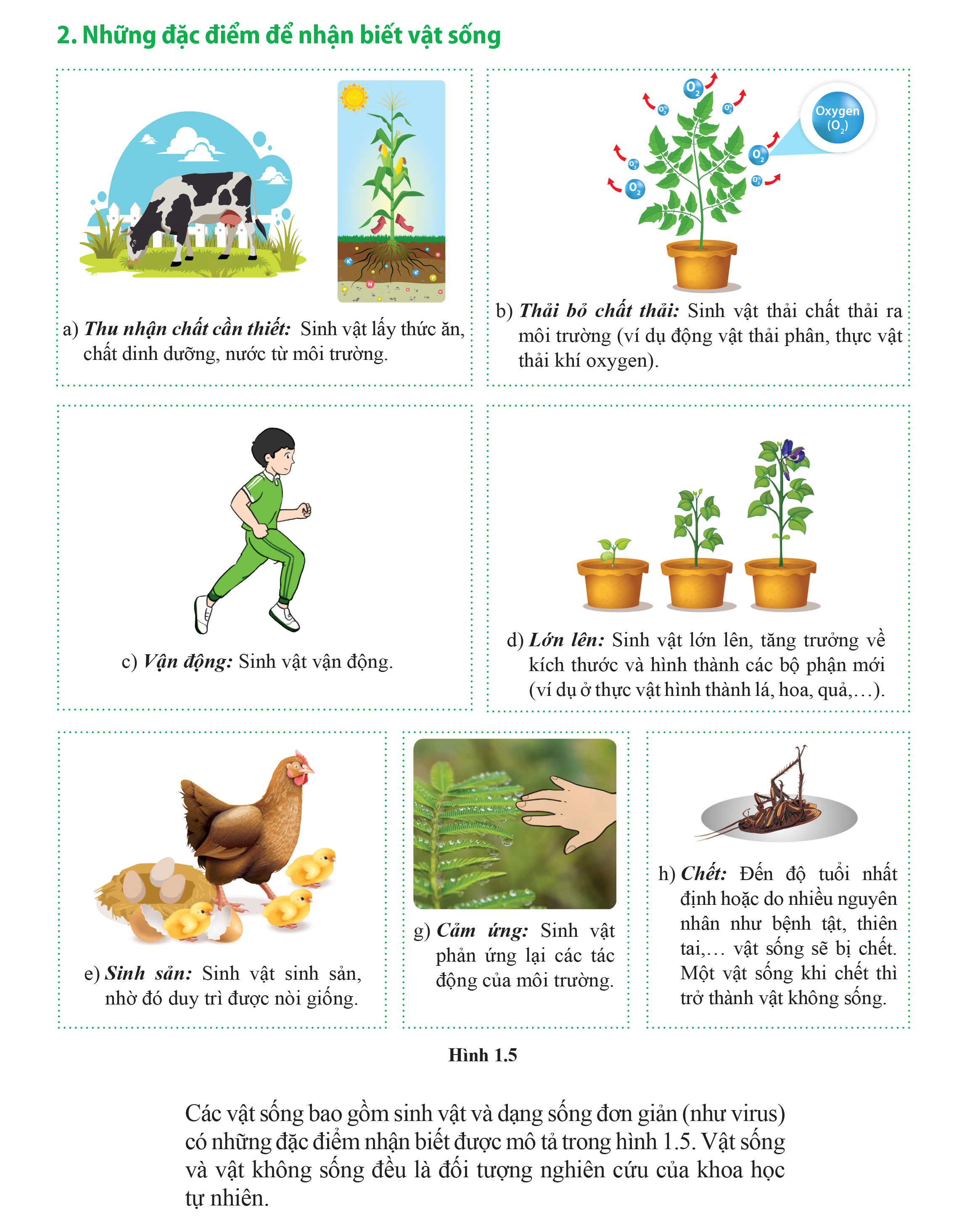 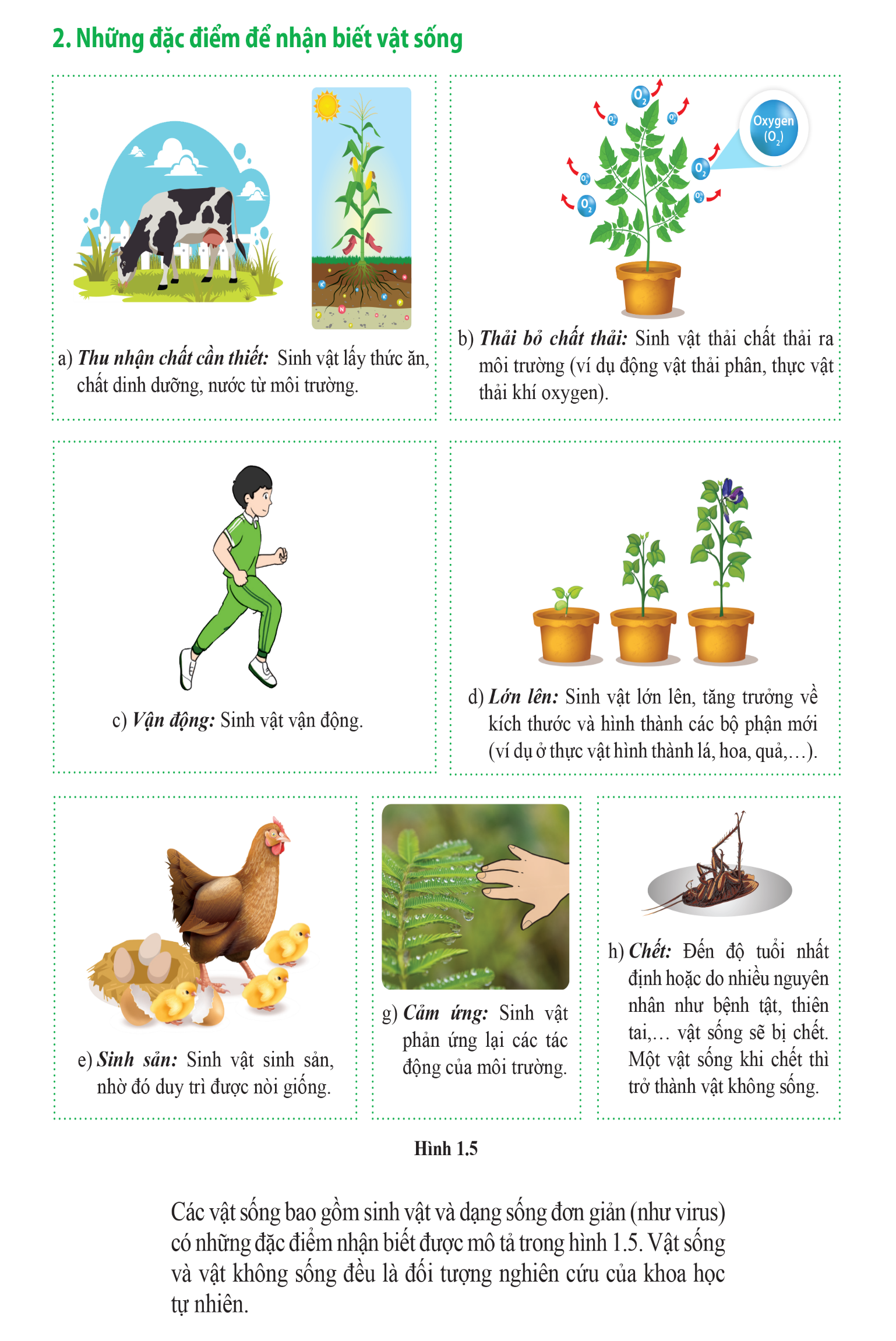 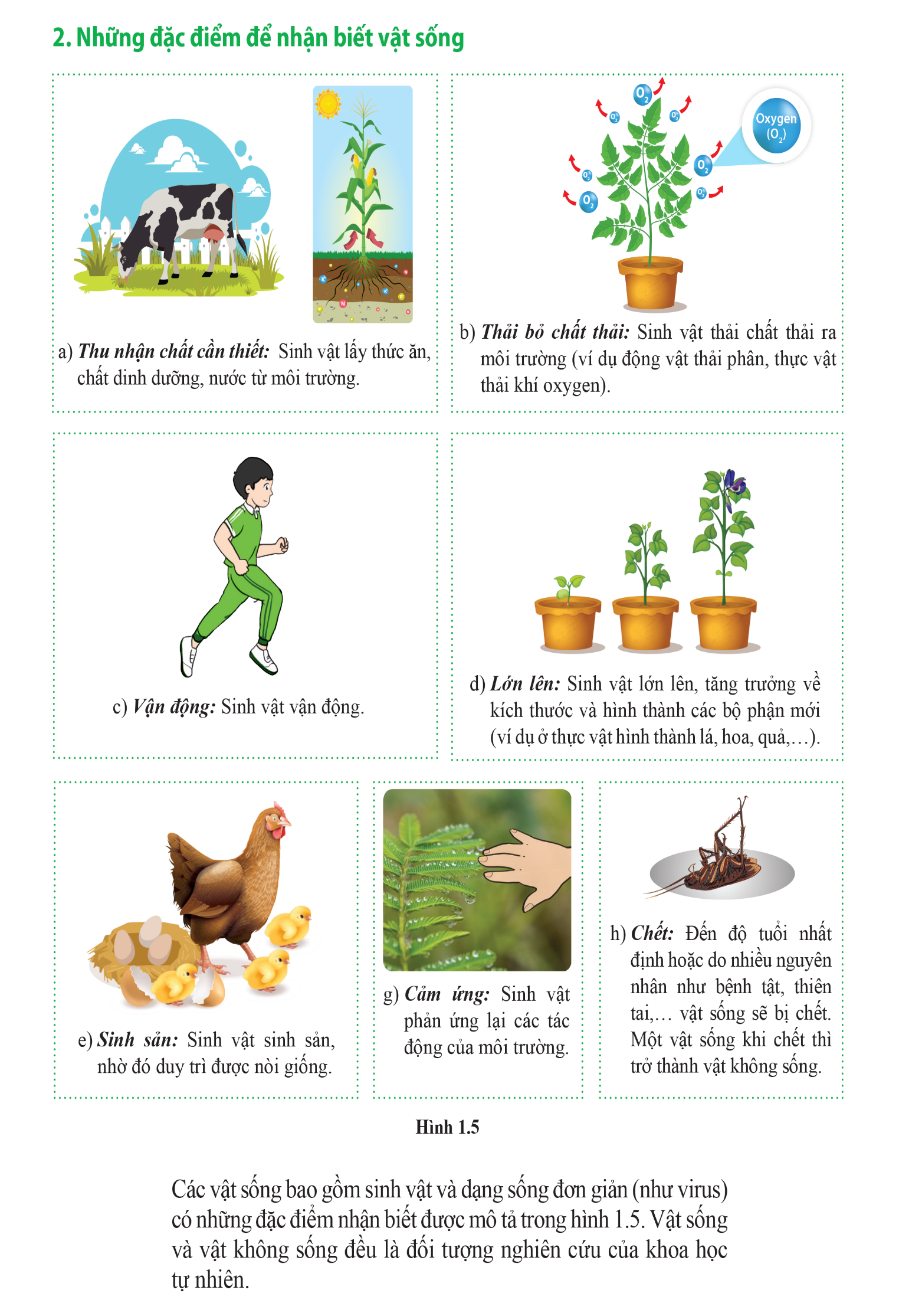 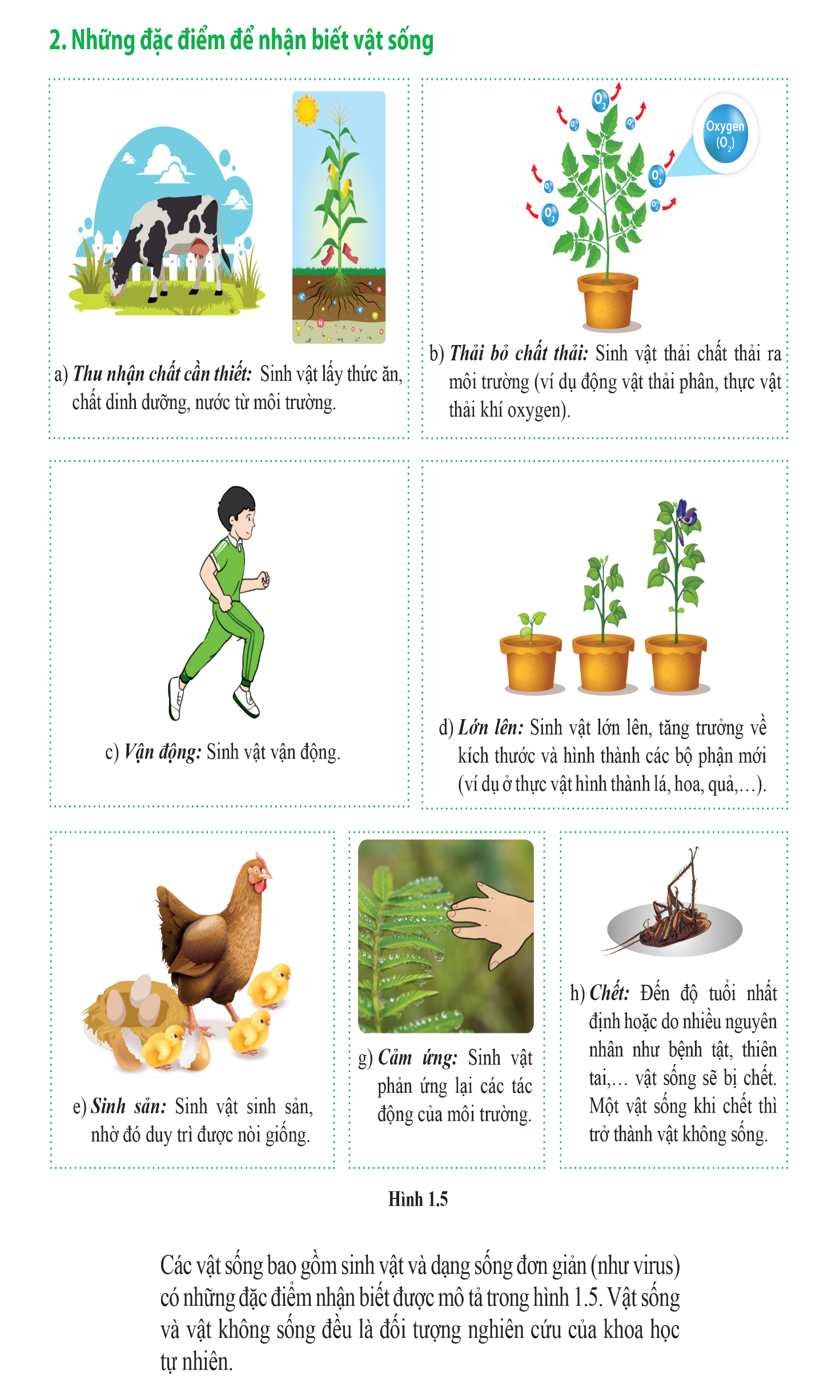 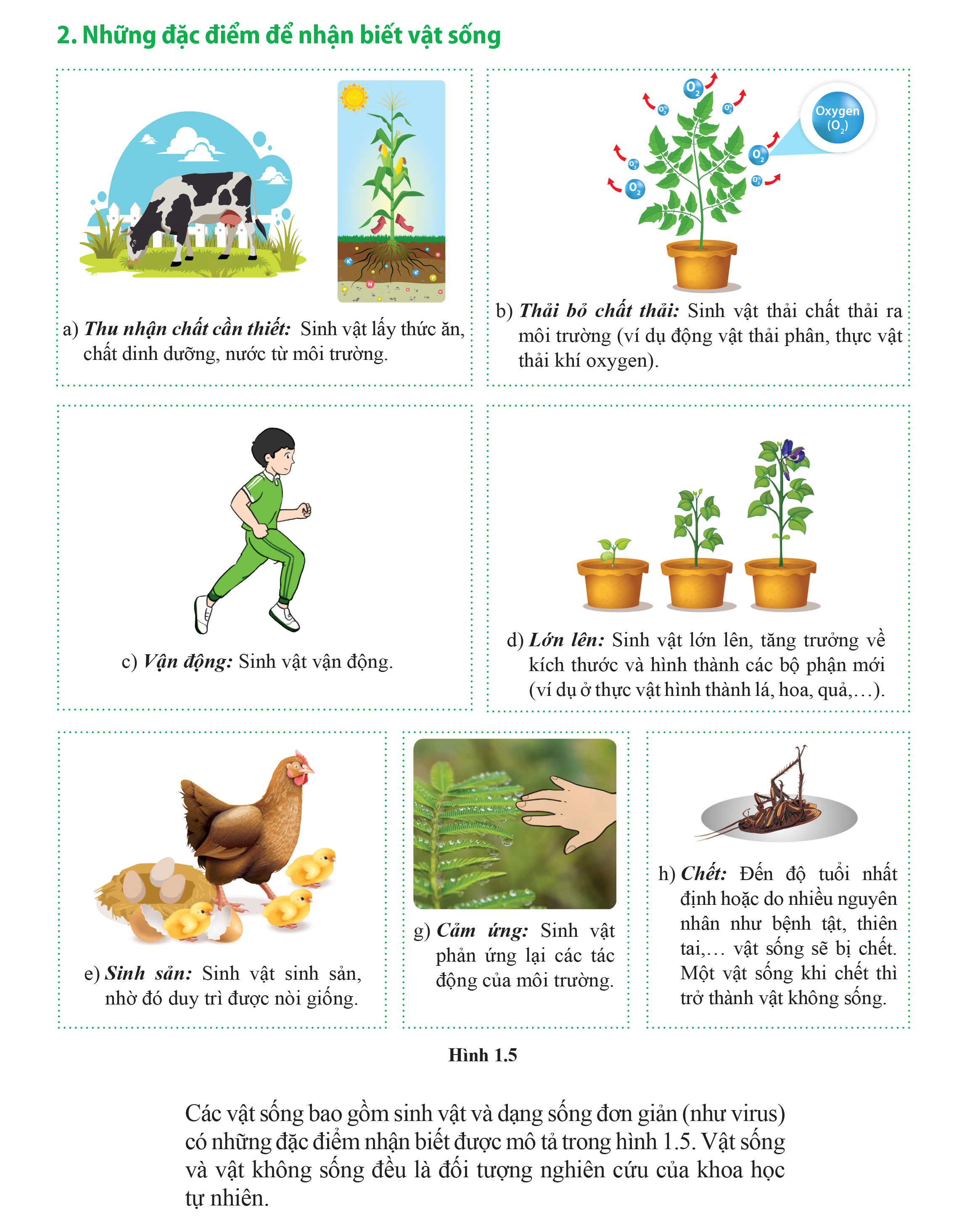 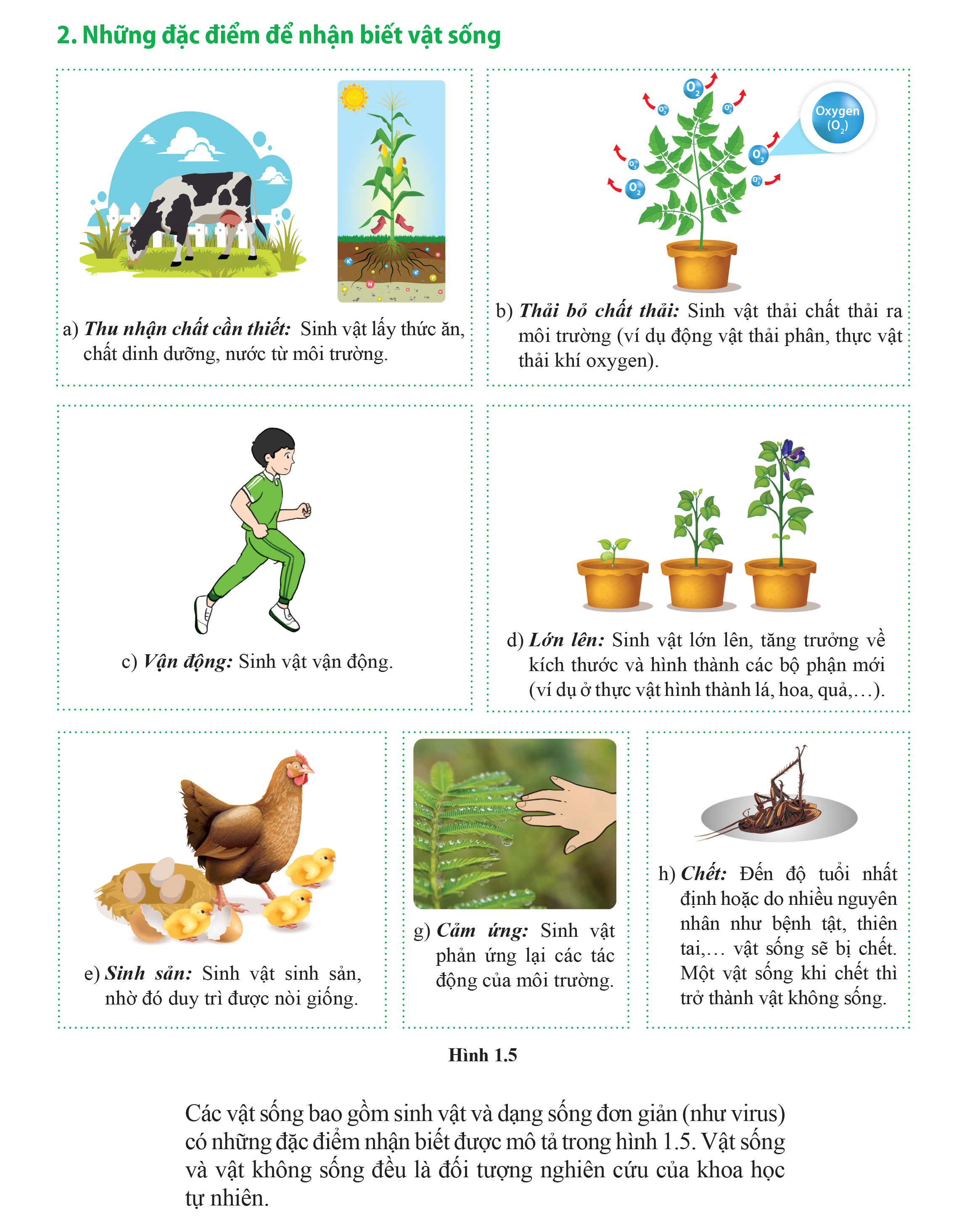 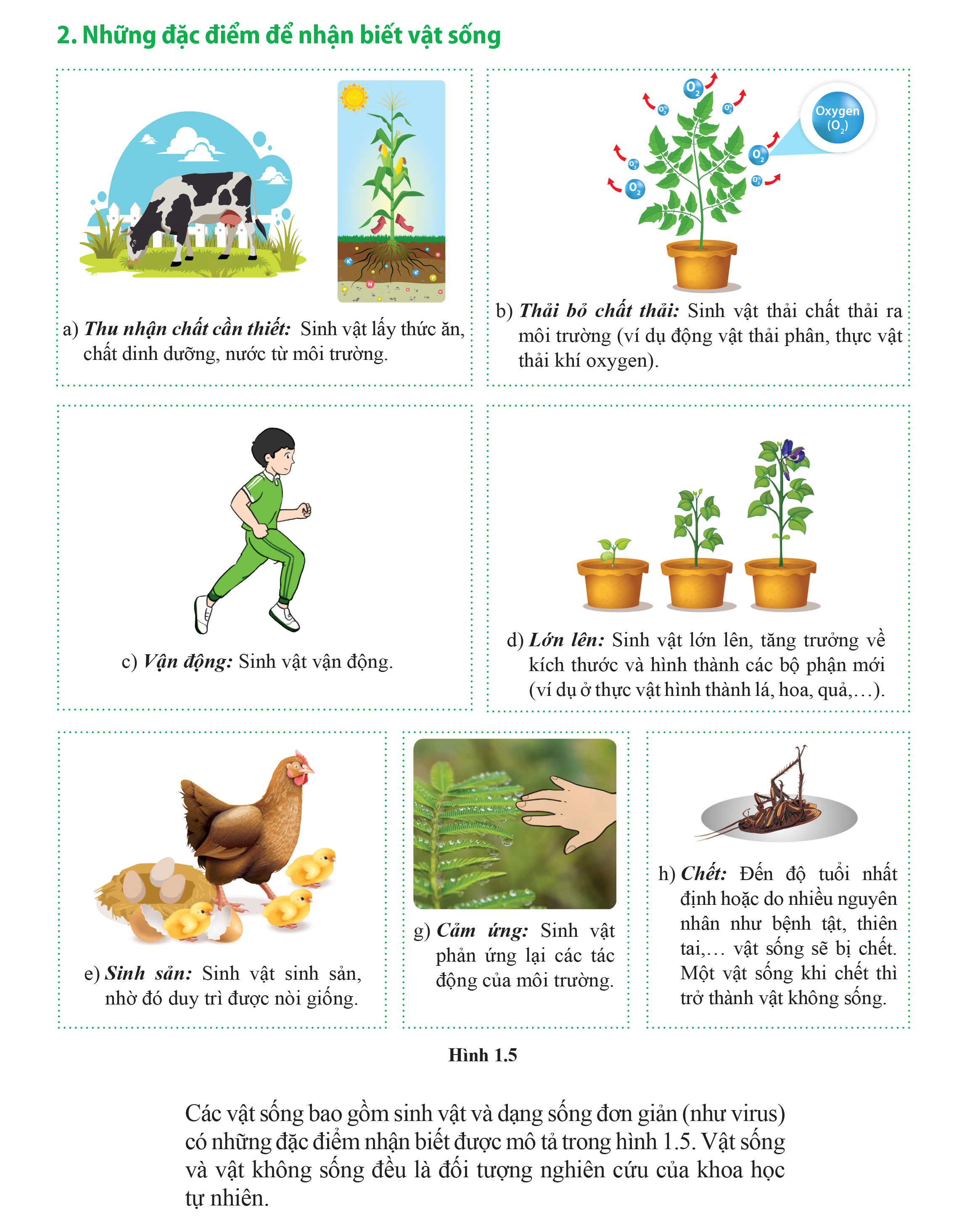 
- Vật sống gồm các dạng sống đơn giản (ví dụ virus) và sinh vật. Chúng mang những đặc điểm của sự sống:
+ Thu nhận chất cần thiết.			+ Thải bỏ chất thải.
+ Vận động.					+ Lớn lên.
+ Sinh sản.						+ Cảm ứng.
+ Chết.
- Vật không sống không mang những đặc điểm của sự sống.
X
X
X
X
X
X
X
X
X
X
X
X
X
X
X
Hãy cho biết chiếc xe máy nhận xăng, thải khói và chuyển động. Vậy xe máy có phải là vật sống không ? Vì sao ?
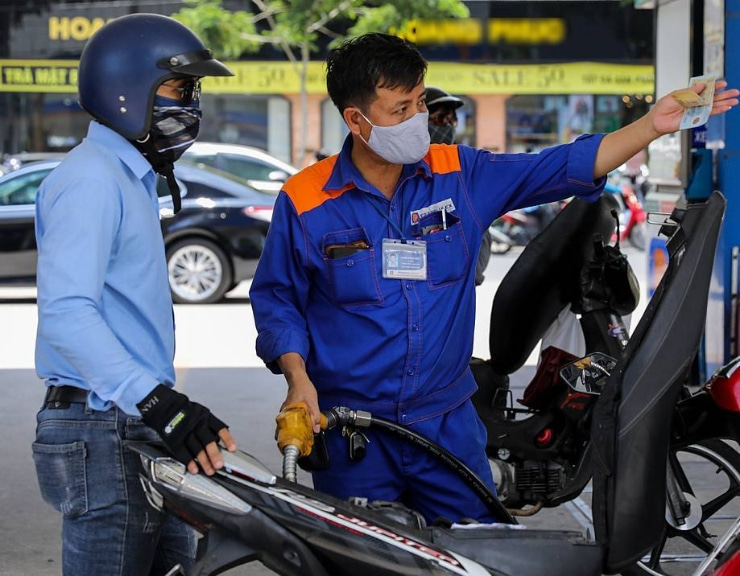 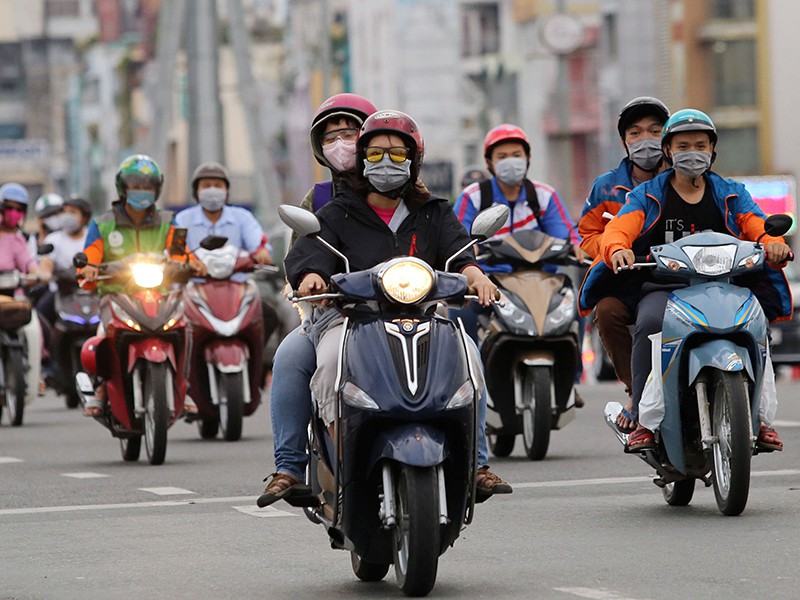 Chiếc xe máy không phải là vật sống vì xe máy không có những đặc điểm sau: sinh sản, cảm ứng và lớn lên và chết
Nhiệm vụ về nhà: 
- Học lí thuyết, vẽ sơ đồ tư duy nội dung của Bài 1: Giới thiệu về khoa học tự nhiên
- Chuẩn bị bài mới
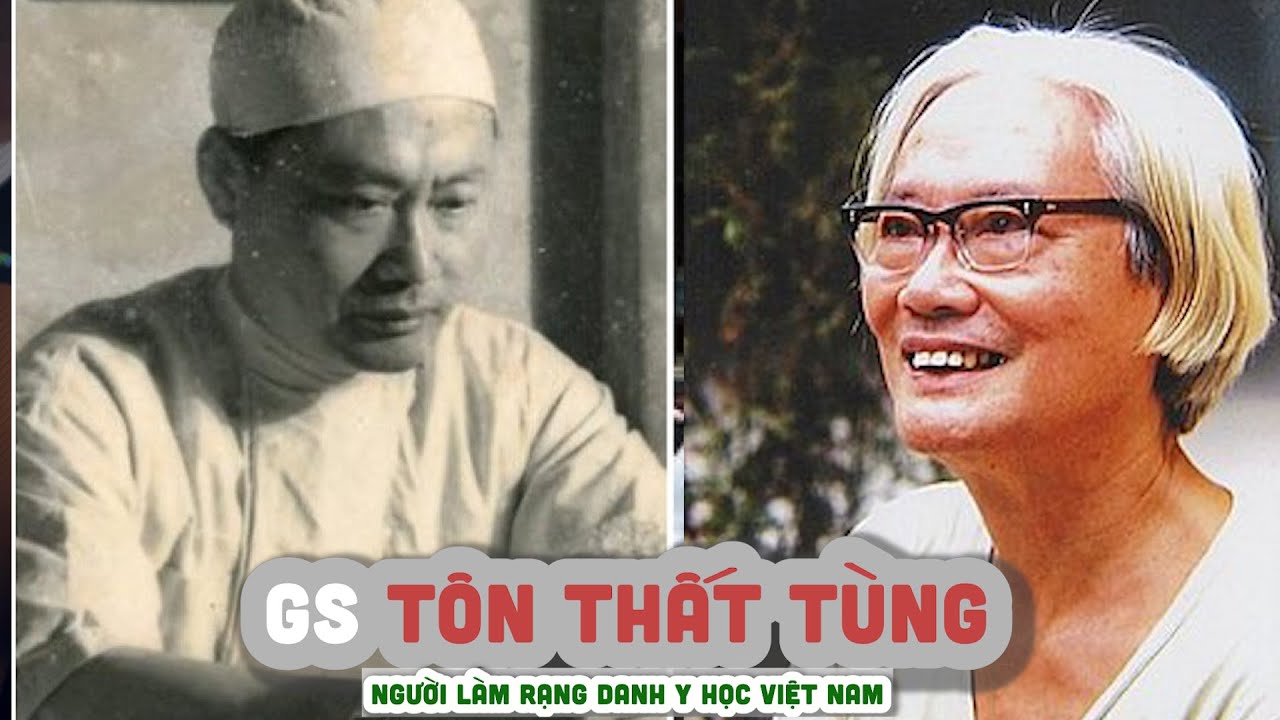 Tôn Thất Tùng là một bác sĩ phẫu thuật, nổi danh trong lĩnh vực nghiên cứu về gan. Ông có những đóng góp cho sự phát triển của đất nước:
+ Ông đã viết và bảo vệ thành công luận án tốt nghiệp bác sĩ y khoa với nhan đề "Cách phân chia mạch máu của gan", được đánh giá rất cao và trở thành tiền đề cho những công trình khoa học nổi tiếng của ông.
+ Ông đã viết cuốn sách tóm tắt kinh nghiệm nghiên cứu về giun với vấn đề "Viêm tụy cấp tính và phẫu thuật", là cuốn sách khoa học thuộc ngành Y được xuất bản đầu tiên tại nước Việt Nam Dân chủ Cộng hòa.
+ Ông đã bắt tay xây dựng Trường Đại học Y Hà Nội.
+ Trong thời kỳ chiến tranh ác liệt, ông vẫn tham gia tổ chức điều trị, phát triển ngành y tế, đồng thời với nghiên cứu khoa học, với đào tạo sinh viên, xây dựng nền tảng trường Y khoa Việt Nam, dù phải di chuyển nhiều lần.
+ Ông là người đầu tiên mổ tim ở Việt Nam nǎm 1958.
+ Trong những năm 1960, ông đã nghiên cứu thành công phương pháp "cắt gan có kế hoạch", thường được gọi là "phương pháp mổ gan khô" hay "phương pháp Tôn Thất Tùng".
+ Ông cũng là người đặt nền móng cho việc nghiên cứu tác hại của chất độc hóa học điôxin đến con người và môi trường tại Việt Nam, phương pháp điều trị các vết thương do bom bi, phương pháp điều trị ung thư gan bằng phẫu thuật kết hợp dùng miễn dịch.
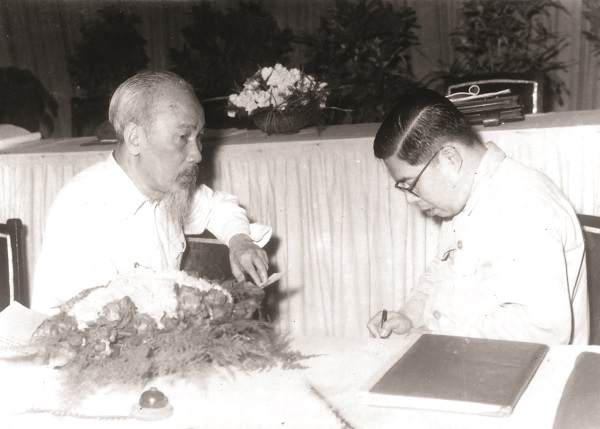 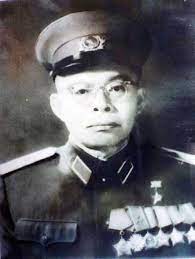 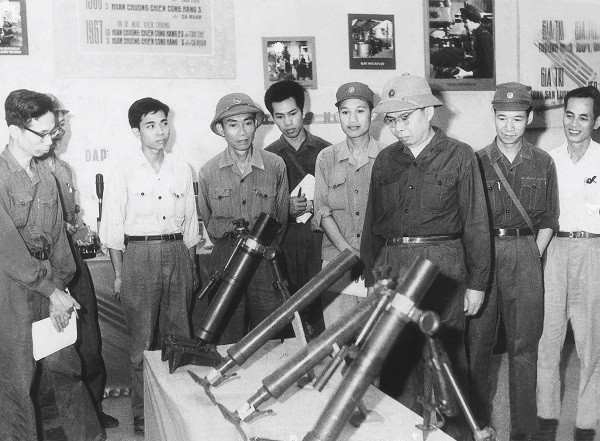 Trần Đại Nghĩa tên thật là Phạm Quang Lễ, là người đã đặt nền móng xây dựng ngành khoa học kỹ thuật quân sự và công nghiệp quốc phòng Việt Nam.
Ông có những đóng góp cho sự phát triển của đất nước:
+ Kỹ sư Trần Đại Nghĩa cùng các cộng sự bắt tay nghiên cứu chế tạo súng và đạn chống tăng Bazooka để bộ đội Việt Nam có vũ khí chống xe tăng và lô cốt Pháp.
+ Ông nghiên cứu chế tạo súng không giật (SKZ) cỡ 60mm. Súng SKZ 60 là loại vũ khí công đồn nặng khoảng 26 kg, có thể tháo rời để mang vác, đầu đạn nặng khoảng 9 kg, có thể xuyên thủng bê tông dày trên 60cm.
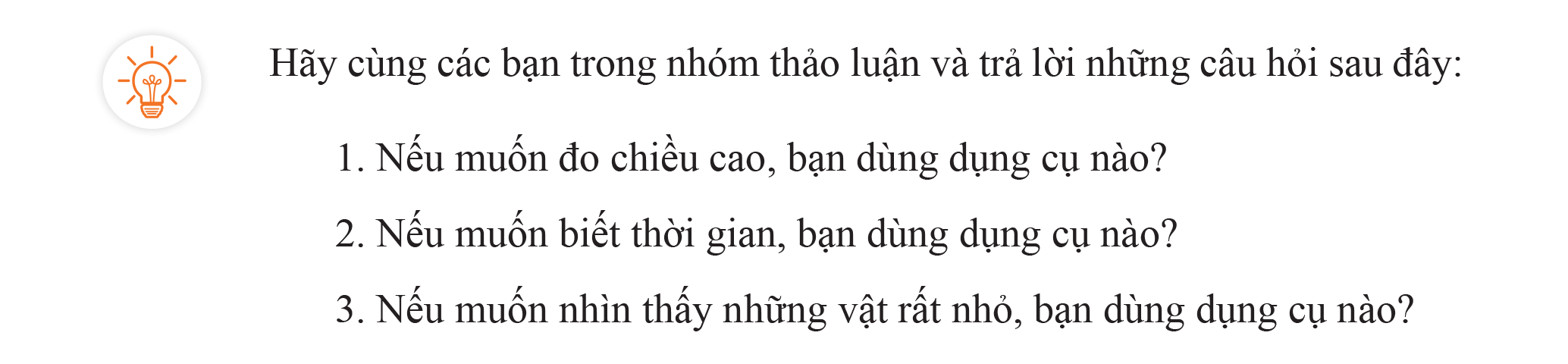